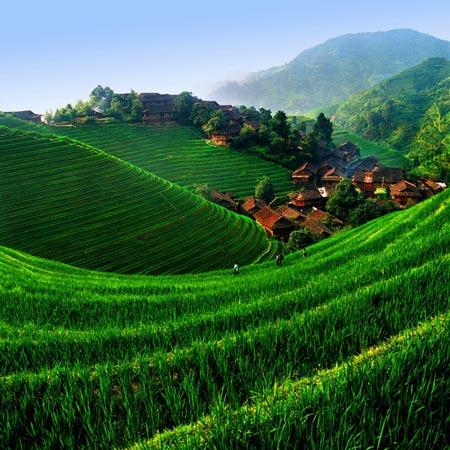 السلام عليكم ورحمة الله وبركاتهوأهلا وسهلا بكم في دورة
منحة الكريم المتعال 
بشرح تحفة الأطفال
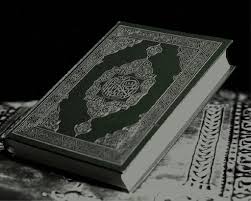 إعداد: أبي محمد مصطفى لطفى أبورية المنوفي المصري الأزهري الشافعي
الجامع للقراءات العشر والمعلم بالأزهر الشريف وشيخ مقرأة بالأوقاف المصرية
والمشرف الفني بإدارة شئون القرآن الكويتية
غفر الله له ولوالديه
اليوم الأول
مقدمة
التعريف بالمنظومة والناظم
 المنهج في الشرح
 مختصر الاستعاذة والبسملة
 تقريب عبارات التحفة ( الجزء الأول)
اليوم الثاني
تقريب عبارة التحفة من أول الميم الساكنة حتى آخر باب أحكام المد مع الوقوف على بعض الأحكام
اليوم الثالث
من أقسام المد اللازم حتى نهاية التحفة
تنبيهات خاصة بحفص رضي الله عنه
توصيات
التعريف بالمنظومةمن حيث:
اسمها
تاريخ نظمها
أسانيدها
الغرض من تأليفها 
أشهر شروحها
التحفة من الإتحاف وهو التخصيص بالشيء الحسن جمعه تُحف.
هي منظومة تجويدية على بحر الرجز التام في واحد وستين بيتا جمعت أبواب التجويد الهامة باختصار كمدخل يسهل على الأطفال والغلمان وراغبي علم التجويد .
فرغ الناظم منها عام 1198هـ
معنى بحر الرجز
و (التحفة) من بحر الرجز ، وهو من أسهل بحور الشعر ووزن هذا البحر
هو: مستفعلن مستفعلن مستفعلن مستفعلن مستفعلن مستفعلن
وكما هو ملاحظ أن التفعيلة " مستفعلن" مكونة من حركة وسكون ثم حركة
وسكون ثم حركتين وسكون، هكذا : مس/ تف/ علن ، فالأصل أن يكون البحر كله
على هذه الطريقة ، وبهذا يكون تاما، والعروض والضرب صحيحتان،وإليكم هذا المثال للتوضيح : قال الناظم - رحمه الله.: -
صف ذا ثنا / كم جاد شخ/صن قد سما دم طييبن / زد في تقن / ضع ظالما/
        مستفعلن / مستفعلن / مستفعلن  مستفعلن / مستفعلن / مستفعلن
الغرض من تأليفها : التيسير والتسهيل على طالبي علم التجويد والتدرج في أخذ العلوم كما هو معهود
أشهر شروحها :
فتح الأقفال للجمزوري 
 فتح الملك المتعال للميهي
التحفة العنبرية للطهطاوي
منحة ذي الجلال للضباع 
حاشية الضباع على فتح الأقفال
تقريب المنال للشيخ حسن دمشقيه
ترجمة الناظم رحمه الله
هو سليمان بن حسين بن محمد بن شلبي الجمزوري الشهير بالأفندي ولد بجمزور (قرية من قرى مصر)في ربيع الأول عام ألف ومائة وبضعة وستين (1160هـ)تلقى مبادئ العلم ببلده ثم رحل إلى العلامة على بن عمر الميهي الكبير (م 1204) وتلقى عليه القراءات ودقائق التجويد كان حيا عام 1227 هـ
مصنفات الناظم رحمه الله
تحفة الأطفال 
 فتح الأقفال بشرح تحفة الأطفال
نظم كنز المعاني بتحرير حرز الأماني 
الفتح الرحماني بشرح كنز المعاني 
منظومة في رواية ورش 
جامع المسرّة في شواهد الشاطبية والدرة
المنهج المتبع في الشرح
تقريب العبارات بدون توسع مملٍّ أو اختصار مخلّ .
مراعاة ضبط المتن واختلافات النسخ الصحيحة.
شرح المتن باختصار مع جمع أكثر من شرح.
إثراء الدورة بطرح أسئلة خلال الدورة.
الوقوف على بعض  مسائل الخلاف الهامة والأخطاء الشائعة وكلمات مخصوصة لحفص لم يذكرها الناظم اختصارا.
مخطوطة منظومة تحفة الأطفال
مخطوطة كتاب فتح الأقفال
أحكام الاستعاذة والبسملة
أولا: تعريف الاستعاذة: هي اللجوء إلى الله تعالى, والاعتصام بجنابه, والتحصن به من الشيطان الرجيم.
ثانيا: موضوعها: إذا أراد المسلم أن يشرع في القراءة فيبدأ بالاستعاذة في الصلاة وغيرها, بدليل قوله تعالى ﴿فَإِذَا قَرَأْتَ الْقُرْآنَ فَاسْتَعِذْ بِاللّهِ مِنَ الشَّيْطَانِ الرَّجِيمِ﴾ [النحل:98].
ثالثا: صيغتها: اللفظ الوارد في سورة النحل(أعوذ بالله من الشيطان الرجيم) هو المختار عند جمهور أهل العلم في الصلاة وغيرها, وإن زاد عليه (أعوذ بالله السميع العليم من الشيطان)أو قال بعد(الشيطان الرجيم) (من همزه ونفخه ونفثه) فهو جائز لحديث أبي سعيد الخدري أن رسول الله ﷺ كان إذا قام إلى الصلاة استفتح ثم يقول «أعوذ  بالله السميع العليم من الشيطان الرجيم من همزه ونفخه ونفثه».(1)
رابعا: حكمها: اتفق العلماء على مشروعيتها لكن اختلفوا: هل الأمر في الآية للوجوب أم للندب؟
فذهب جمهور أهل العلم إلى  الاستحباب ولا يأثم تاركها.
وحكى الرازي عن عطاء بن أبي رباح وجوبها في الصلاة وخارجها كلما أراد القراءة  
(1) أخرجه أبو داود ، والترمذي ، وصححه العلامة الألباني رحمه الله تعالى, راجع "الإرواء" برقم (342).
بسم الله الرحمن الرحيم
يَقُولُ راجي رحمةِ الغفورِ *** دومًا سليمانُ هو الجمزوري
 الحـمد لله مصــليًا على *** محمـــدٍ وآلـــه ومـــن تـلا 
وبعدُ هذا النظمُ للمريدِ *** في النونِ والتنـــوينِ والمدودِ 
سميتهو بتـحفةِ الأطفالِ *** عن شيخِنا المِيـهيِّ ذي الكمالِ 
أرجو به أن ينفعَ الطلابا *** والأجـرَ والقبولَ والثــوابا
«سليمان» بن حسين بن محمد «الجمزوري» بالميم بعد الجيم- كما ذكره الشعراني في «طبقاته»، الشهير بالأفندي وهو مرفوع على  البدل  من راجي.
(الأطفال):جمع طفل وهو الصبي أو الصغير الذي لم يبلغ الحلم, وقد يكون المراد به الأطفال في هذا الفن وإن كانوا كهولاً.
الميهي: بفتح الميم وكسرها والكسر أفصح نسبة إلى ( الميه ) قرية من قرى المنوفية بمصر.
«ذِي الْكَمَالِ» أي: التمام في الذات والصفات وسائر الأحوال الظاهرة والباطنة، فيما يرجع للخالق والمخلوق هذا ما ذكره فتح الأقفال وهناك قول آخر بمبالغة الشيخ في هذا وذلك مما غلب عليه تصوفه فيه.
أرجو: بدون ألف بعد الواو لكون الواو أصلا من الكلمة وليست للجمع.
«الْأَجْرَ» :قال الشهاب في «شرح الشفاء»: الأجر والثواب بمعنى واحد، وقد يفرق بينهما بأن الأجر: ما كان في مقابله العمل، والثواب: هو ما كان تفضلا وإحسانا من الله تعالى، ويستعمل كل منهما بمعنى الآخر.
باب أحكام النون الساكنة والتنوينأولا الإظهار الحلقي
للنـونِ إن تسكن وللتنوينِ *** أربعُ أحــكامٍ فخُــذ تبييــني

فالأولُ الإظهار قبل أحرفِ *** للحلق ستٌ رُتّبت فلتـعرفِ

همزٌ فهـــاء ٌ ثم عين ٌ حــاءُ *** مُهمــلتان ثم غــينٌ خــــاءُ
للنون خبر مقدم والمبتدأ ( أربع )  والصواب فيها أربعة ولكن غيرت للضرورة الشعرية والمقصود بأربعة أي بجعل قسمي الإدغام قسماً واحداً وإلا فهي خمسة كما ذكر الناظم في شرحه.
 للحلق ست: بتقديم الخبر ويجوز في ست الرفع والجر.
 همز فهاء..........إلخ مرتبة على حسب المخرج والمهمل: المتروك بلا نقط وبعضهم قال رامزًا: أخي هاك علما حازه غير خاسر
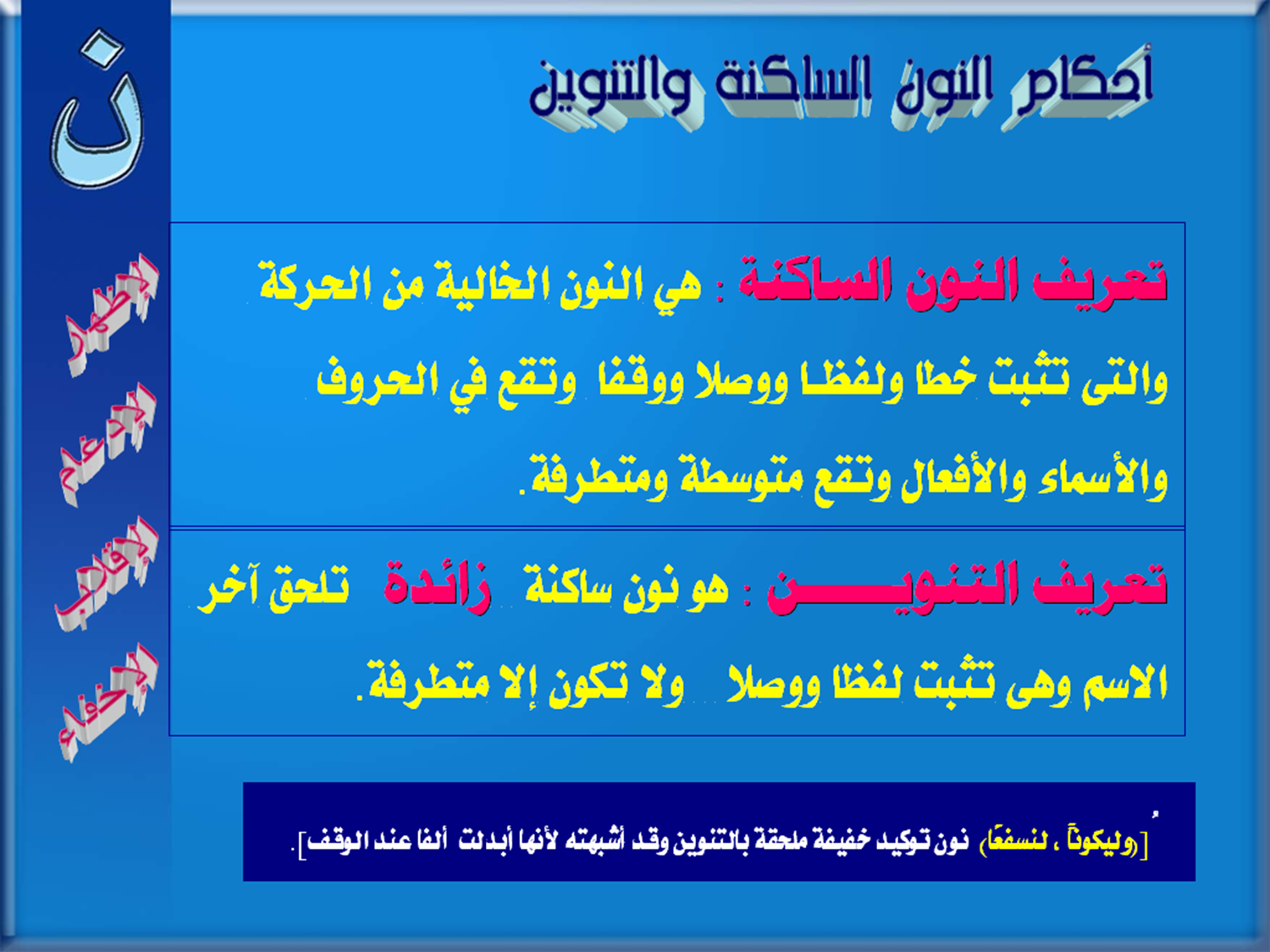 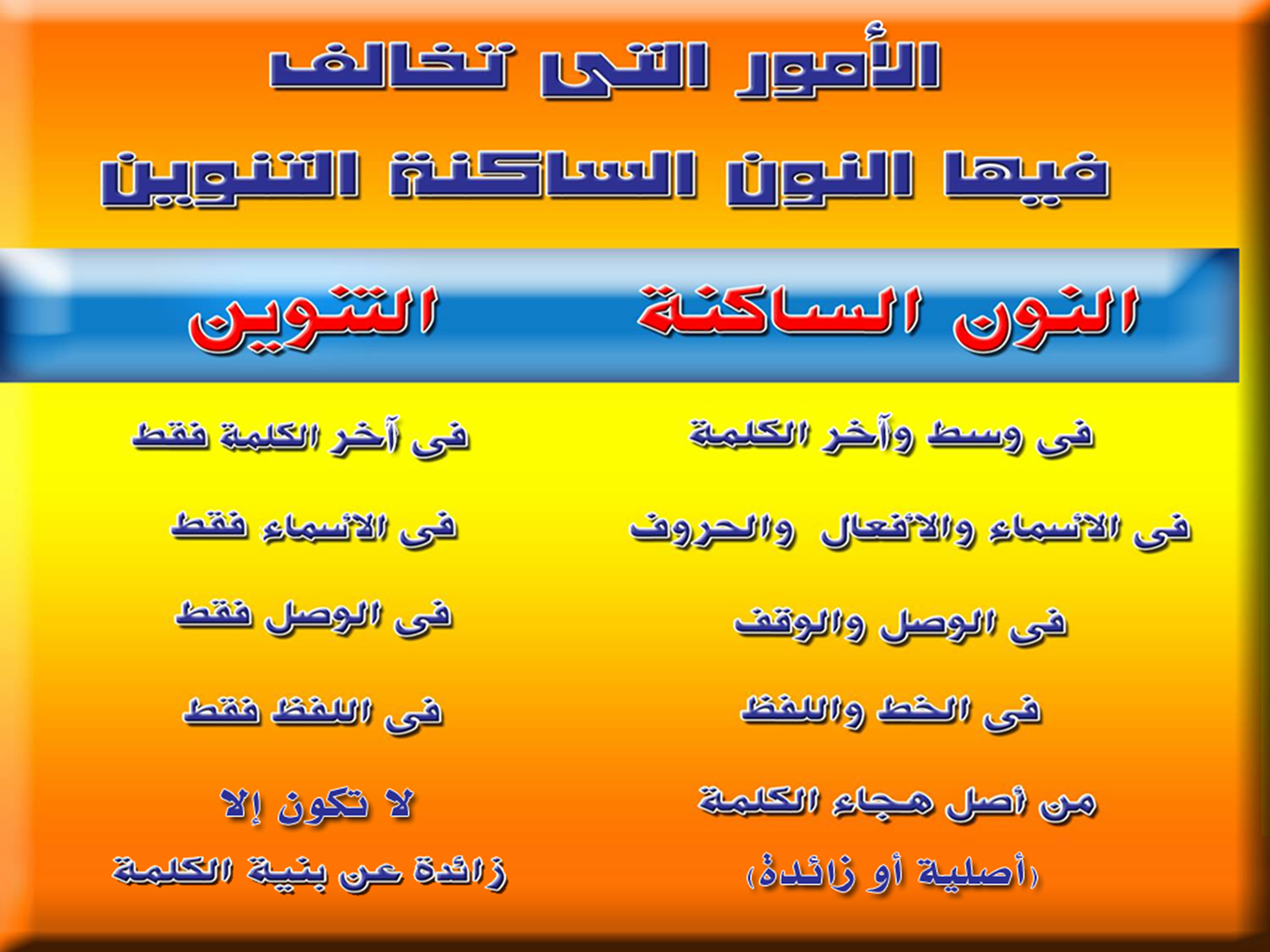 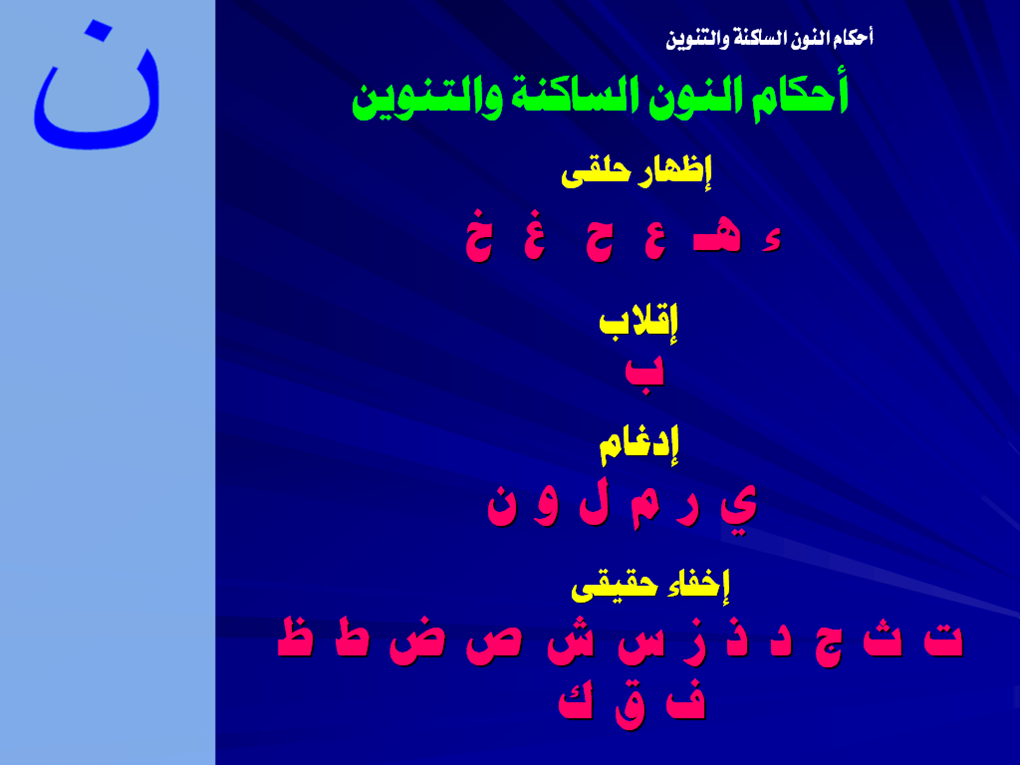 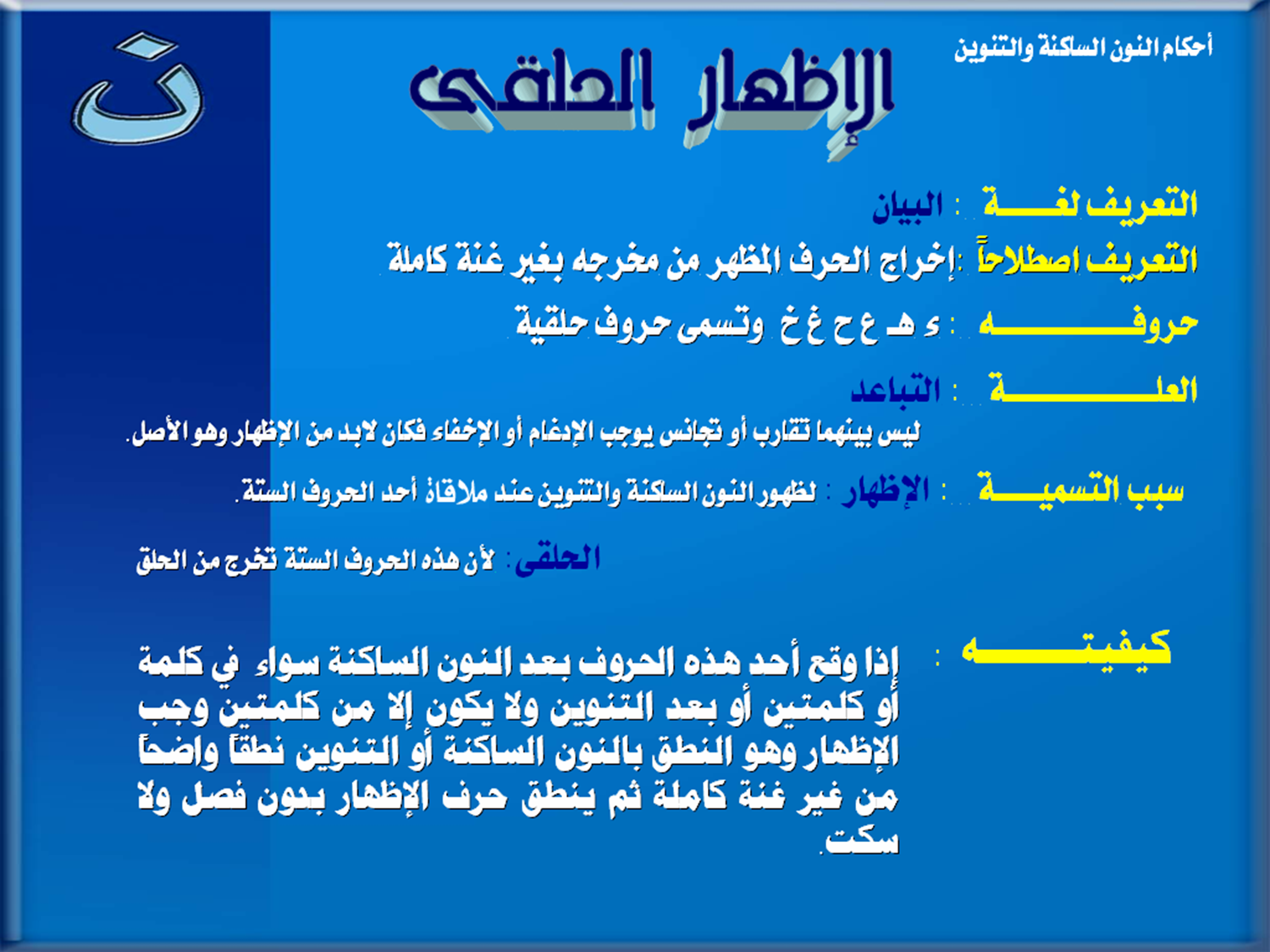 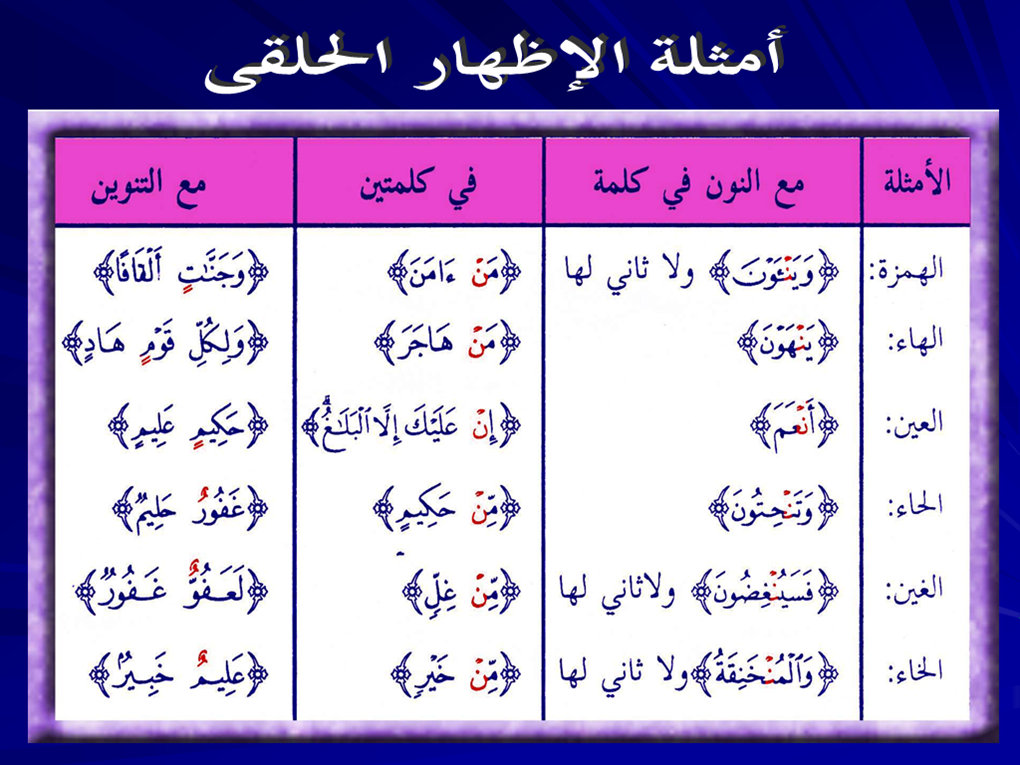 1- الإظهار الحلقي
ما سبب تسميته حلقيا؟
 لخروج حروفه من الحلق
لماذا بدأ الناظم به؟
 لأنه الأصل ولقلة حروفه
ما علة إظهار النون عند حروف الحلق خصوصا؟
 بُعد المخرج
ما هي مراتب الإظهار الحلقي؟
حسب البُعد من النون يكون الإظهار فتكون ثلاثة مراتب
هل النون المظهرة فيها غنة أم لا؟
 نعم فيها أصل الغنة وليس كمالها
بعض الأخطاء الشائعة في الإظهار الحلقي 
قلقلة النون المظهرة للمبالغة في الإظهار .
 انعدام الغنة نهائيًا.
تثقيل السكون المخفف أصلا .
ميل إلى الغنة وتطويل زمن الحرف .
السكت أو الفصل.
( والثان ) بحذف الياء وإثباتها .
 ( يرملون) بفتح الميم وضمها بمعنى ( يسرعون).
( يدغما)  تعود الألف هنا على النون الساكنة والتنوين.
غنه بدل غنةٍ للوزن.
( ثم كررنه) عائد على الراء فقط
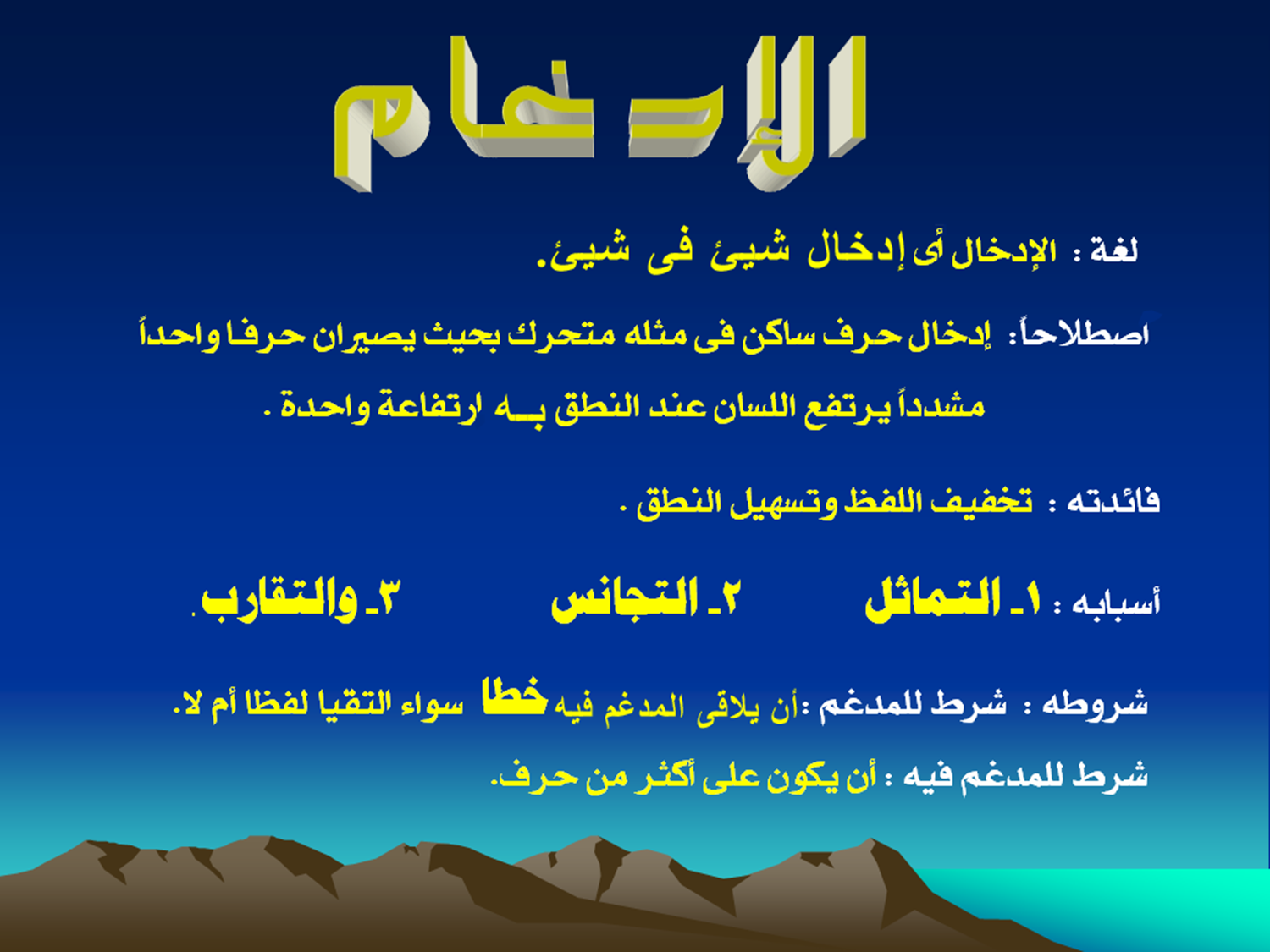 2-  الإدغام بنوعيه
أُلحق به نون التوكيد الخفيفة في قوله تعالى ( وليكونا من الصاغرين ) سورة يوسف 31.
وأُلحق به أولا القصص والشعراء تخفيفا وللاتصال الخطي.
استثني من شرط الإدغام موضعا يس والقلم عند حفص من الشاطبية .
استثني من الإدغام بغير غنة ما فيه سكت لمنافاته الإدغام (من راق) القيامة.
تتمات الإدغام
سقوط شرط الإدغام .
ما سبب تسمية الإظهار المطلق بهذا الاسم وما علته.
الإدغام الناقص اتفاقا في (و، ي )والكامل(ن ، م ، ل ، ر ).
يحترز القارئ من حصرمة الراء خصوصا المشددة لعدم قربها من الطاء .
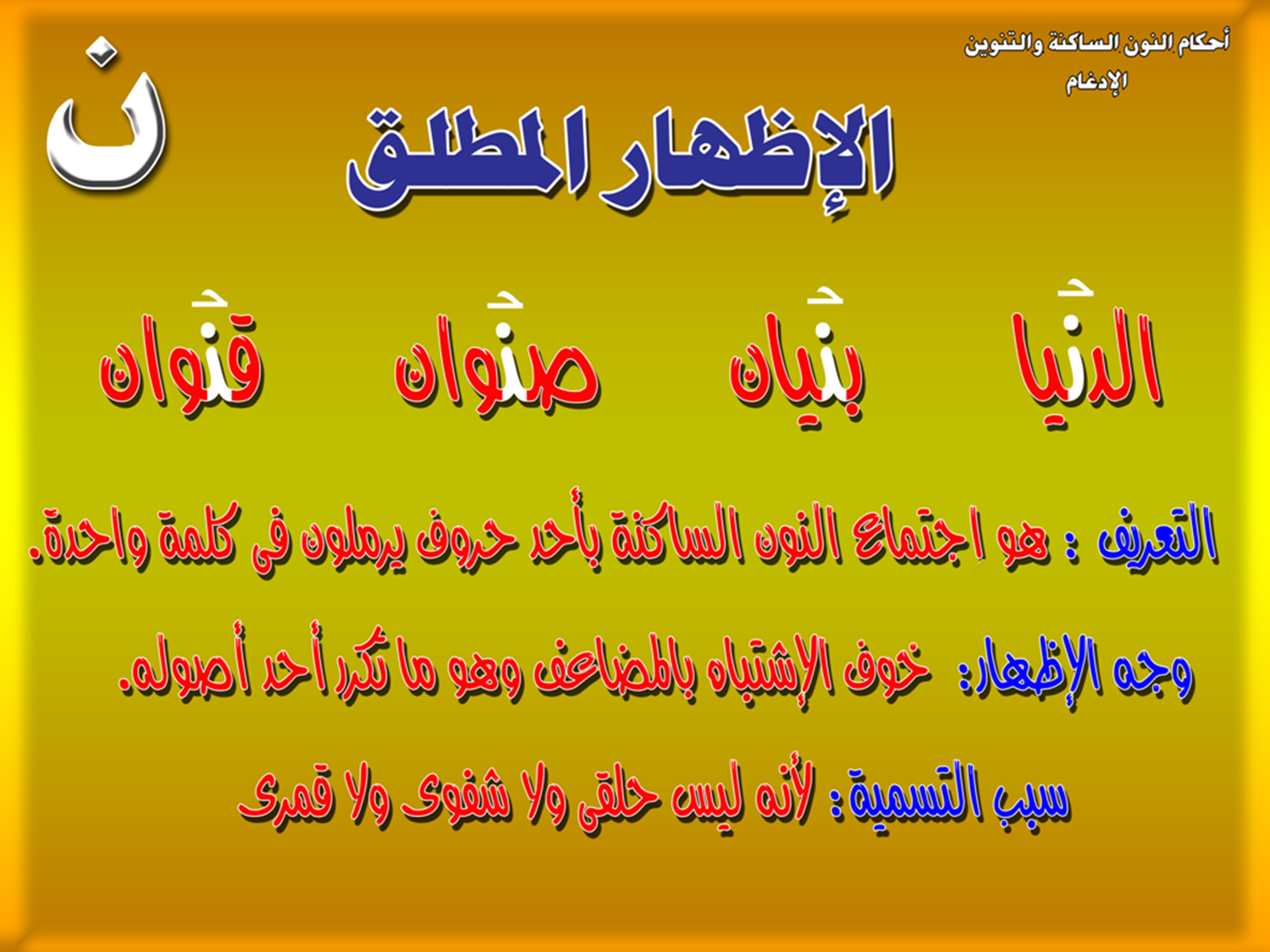 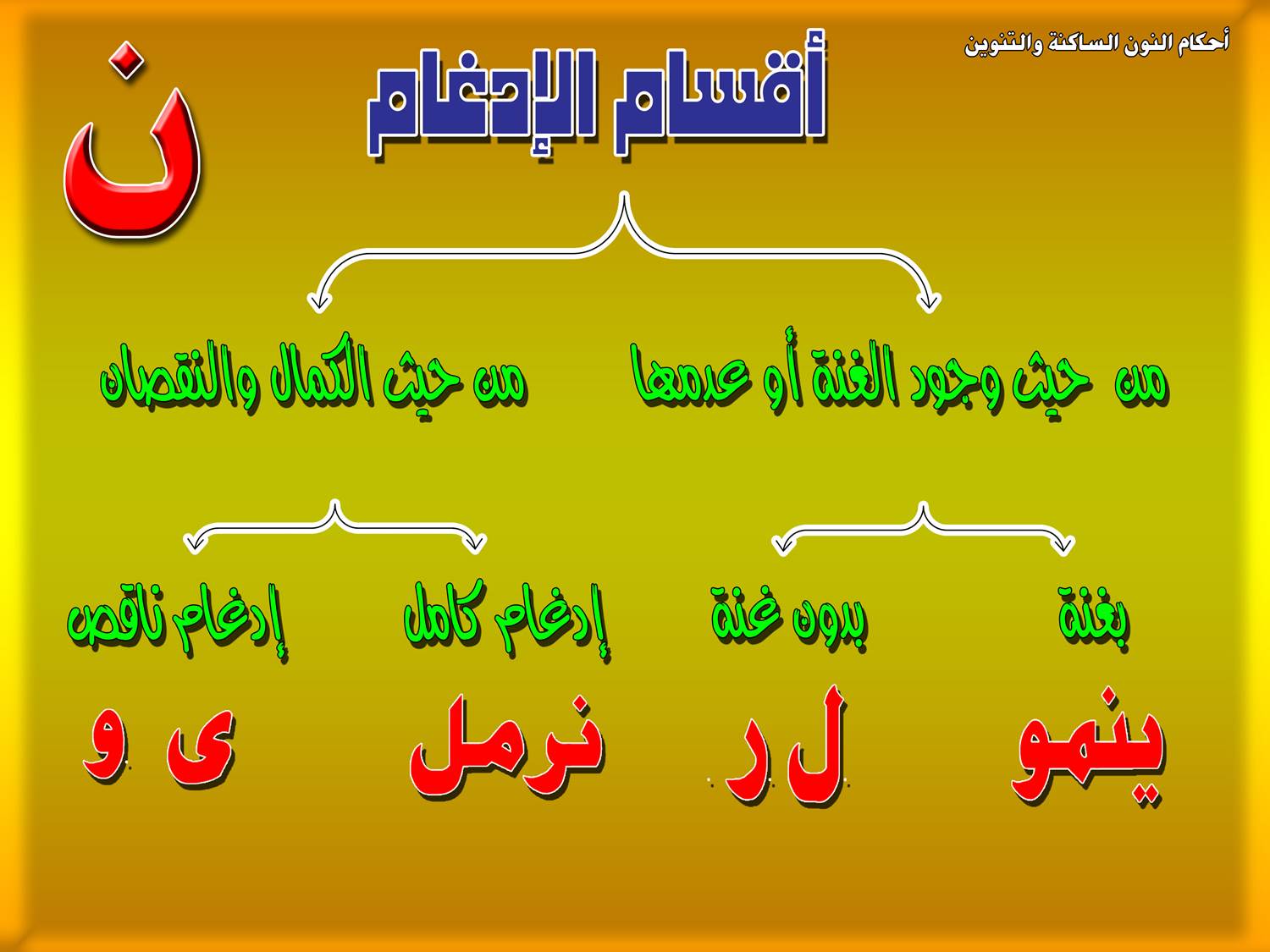 3-  القلب أو الإقلاب
مِيمًا : أي الإقلاب ميما عند الباء
كيفية الإقلاب تطبيقا.
ما يلحق بالإقلاب.
( لنسفعا بالناصية ) للحوق نون التوكيد الخفيفة بالفعل وشبهها بالتنوين.
لماذا قلبت النون الساكنة ميما دون سائر الحروف؟ 
لقرب مخرج الميم من الباء والنون وخفتها.
يحترز من كزّ الشفتين عند الإقلاب والتعسف مع الثقل .
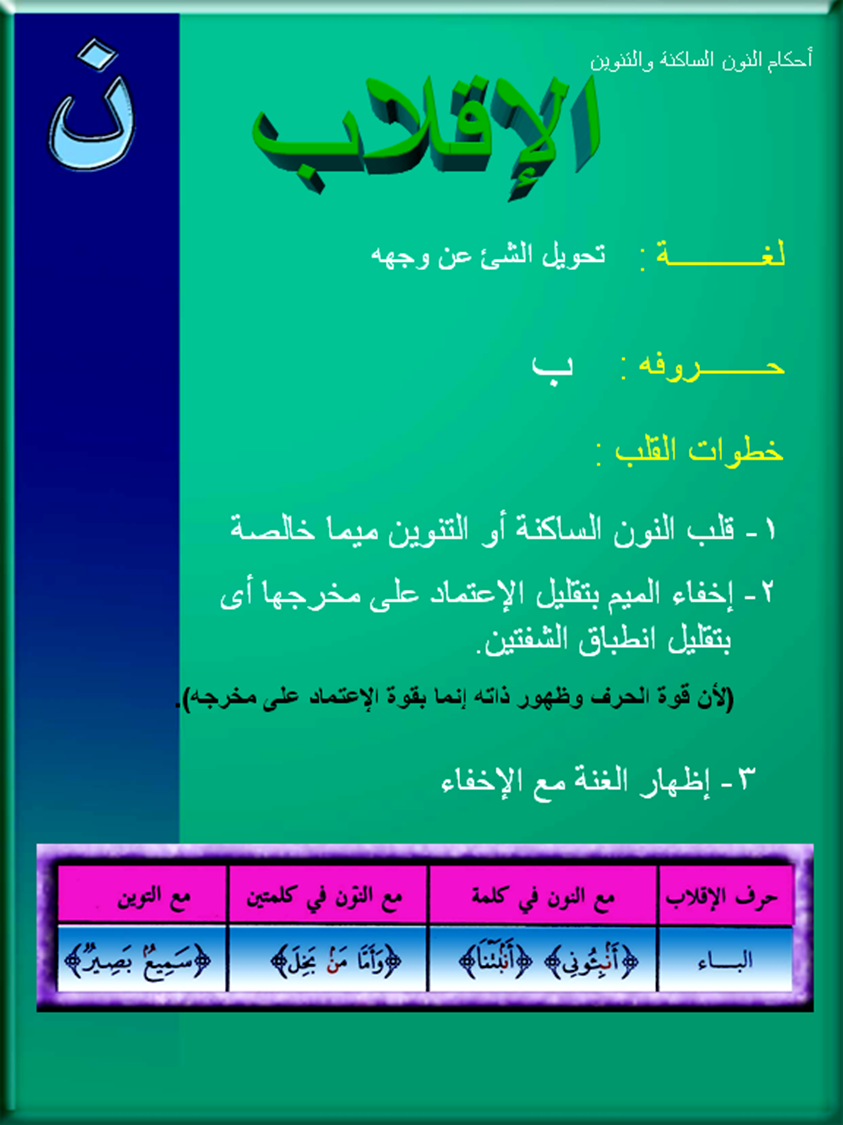 4- الإخفاء الحقيقي
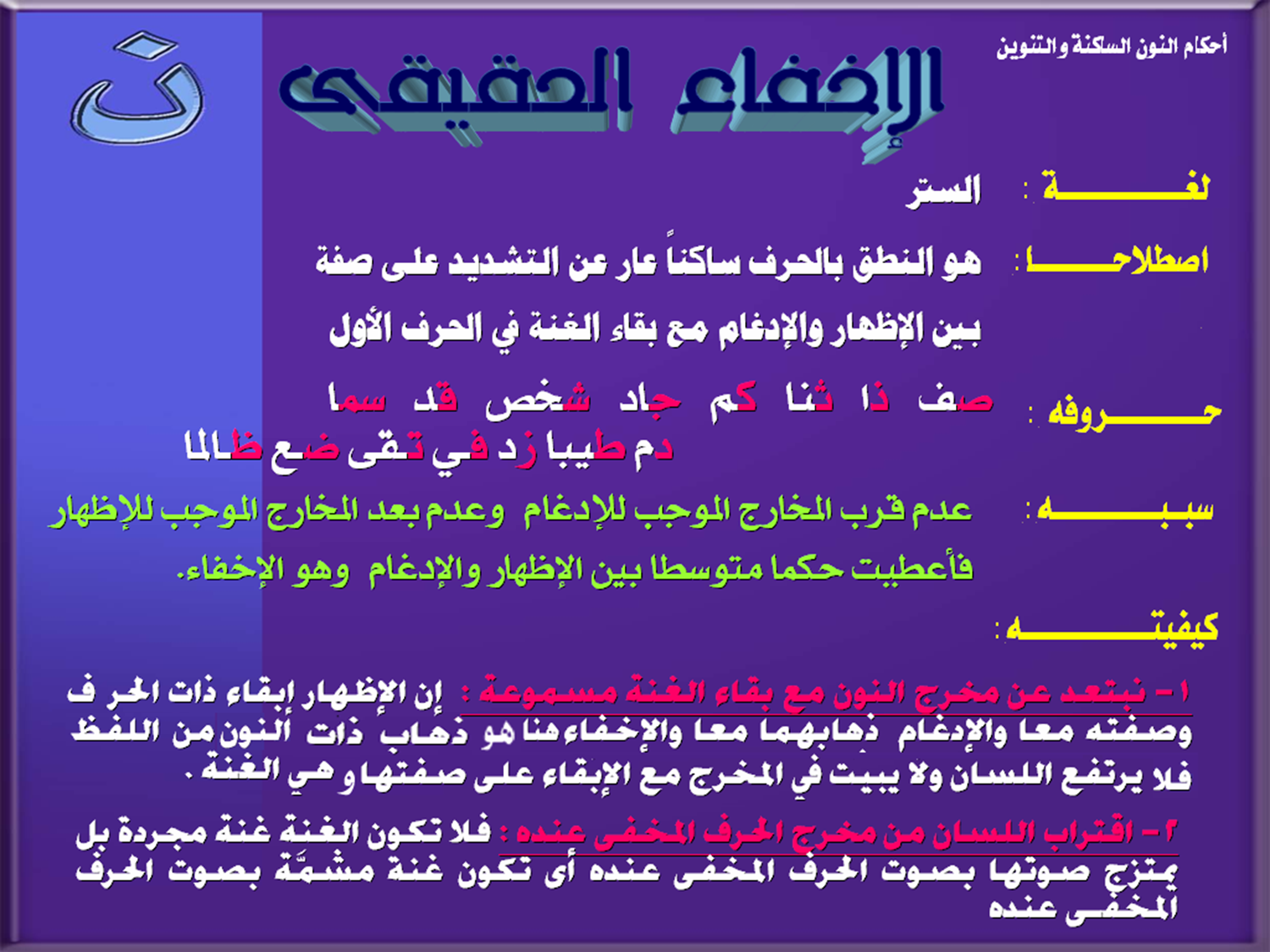 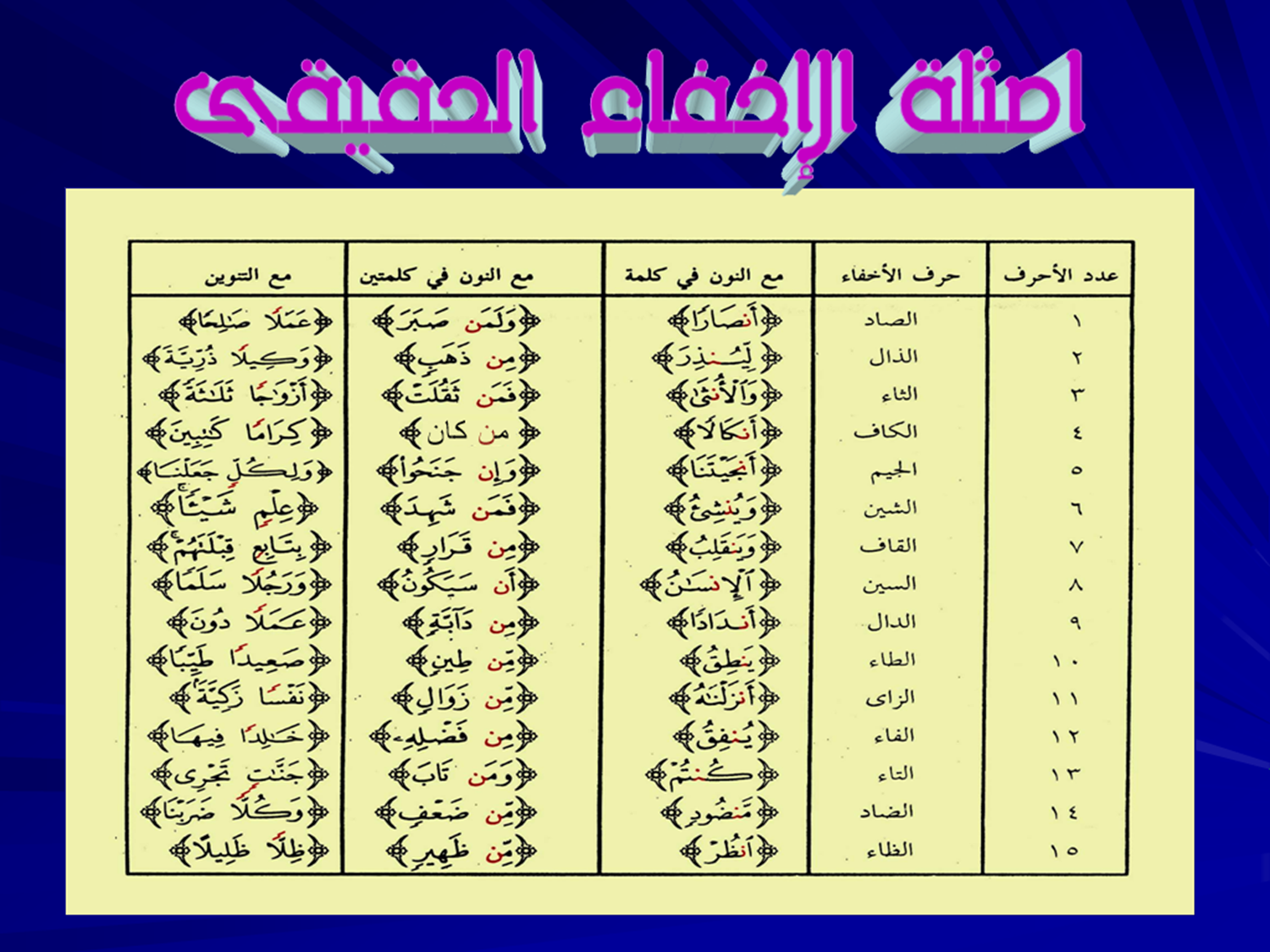 ما هي مراتب الإخفاء الحقيقي؟؟
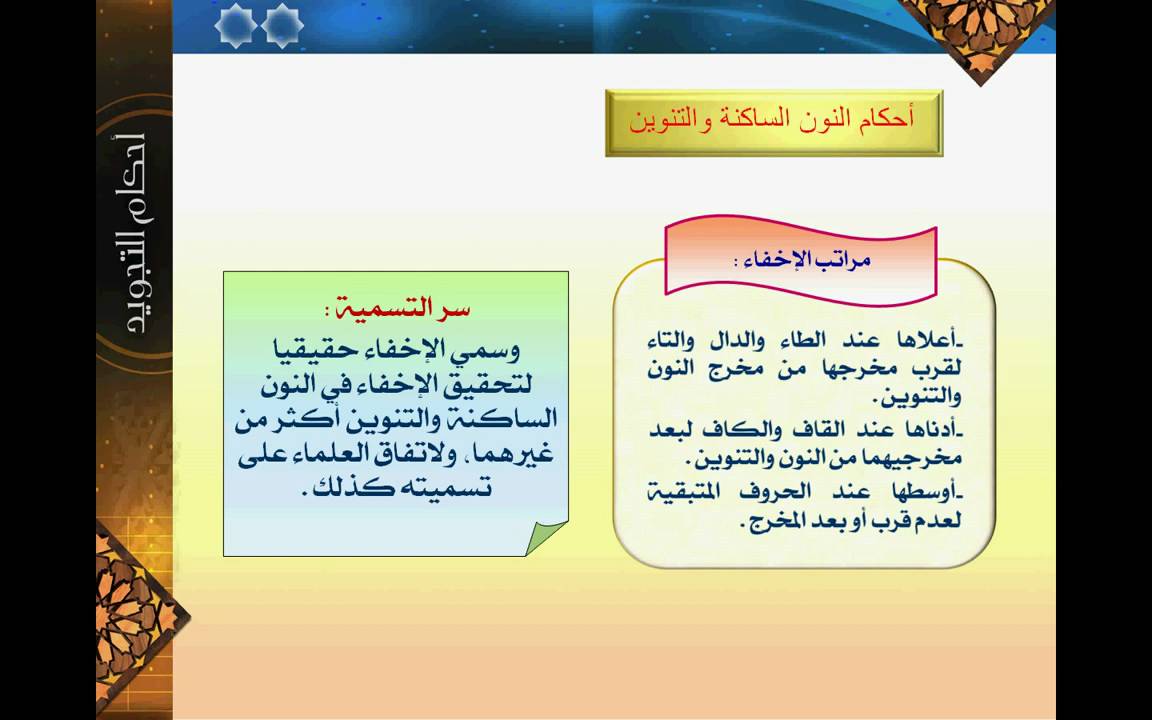 لماذا سمي إخفاءً حقيقيًا . 
لعدم تقيده بحلق أو شفة ولتحقق الإخفاء فيه أي ستر النون والتنوين.
ما الفرق بينه وبين الإدغام.
 التخفيف، كونه من كلمة وكلمتين، وكونه عند الحرف وليس فيه
يحترز من إشباع الحركة قبل الإخفاء لعدم تولد حرف مثل
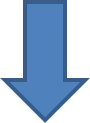 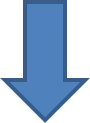 *  ويحترز من إلصاق اللسان فوق الثنايا العليا عند الإخفاء * ويحترز من إظهار النون عند حكم الإخفاء وترقيق الغنة   المفخمة والعكس* ويحترز من إظهار النون والتنوين  وكل ذلك يضبط بمشافهة المتقنين
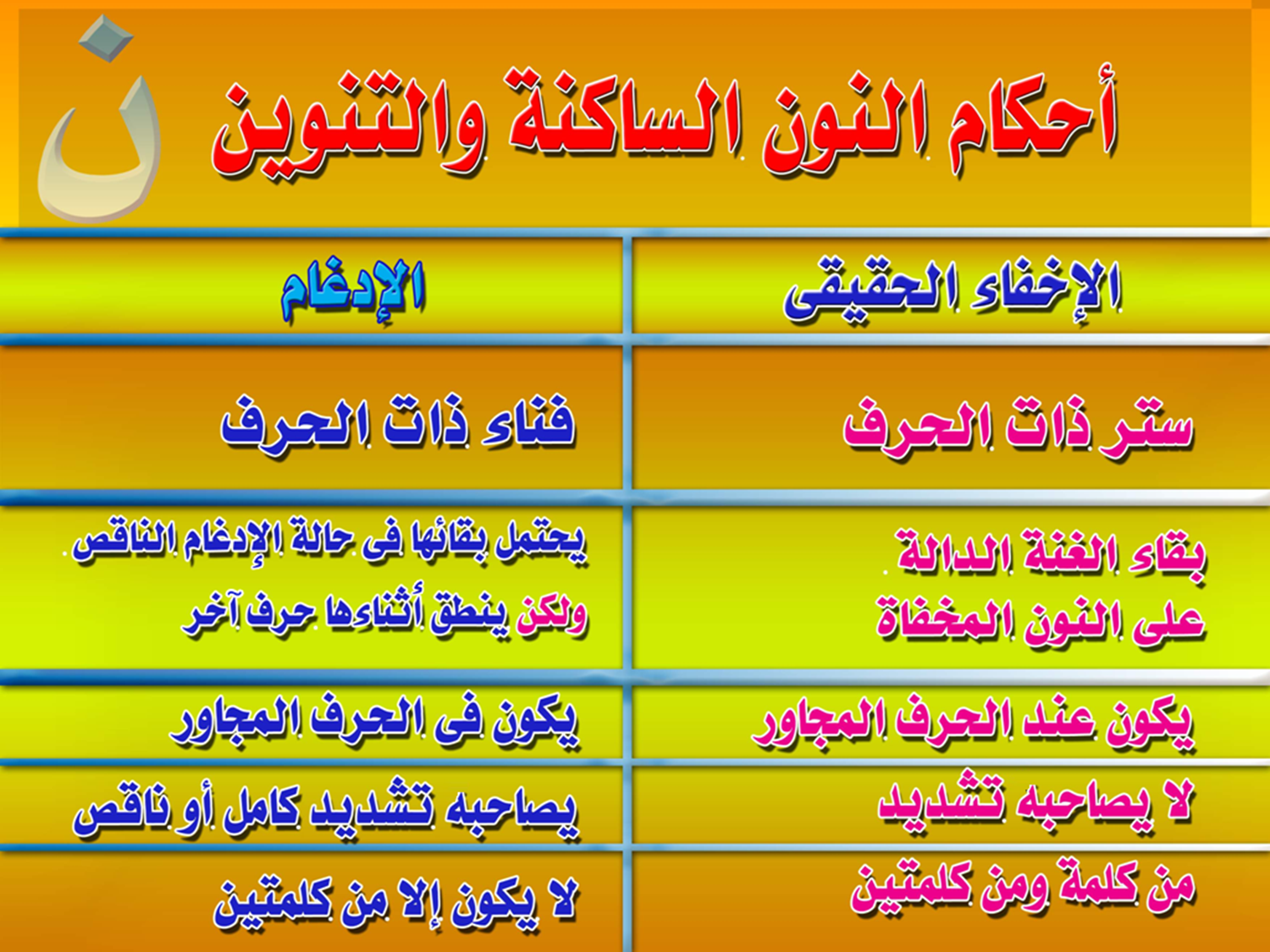 حكم النون والميم المشددتين
الغنة لغة صوت يخرج من الخيشوم والغنة صوت رخيم (لذيذ) يخرج من الخيشوم.والخيشوم أعلى الأنف اصطلاحا صوت لذيذ مركب في جسم النون والميم· ما هي مراتب الغنة على المشهور .
أكملها في المشدد ثم المدغم ثم المخفي ثم الساكن المظهر ثم المتحرك
من أين تخرج الغنة وما مقدارها. 
 تخرج من الخيشوم بمقدار حركتين
مواطن الغنة:
1-النون المشددة مثل﴿إِنَّ﴾,﴿ النَّعِيمِ﴾.
2- الميم المشددة مثل﴿عَمَّ﴾ ﴿هَمَّت﴾.
3-الإدغام بغنة مثل ﴿فَمَنْ يَعْمَلْ﴾.
4-الإقلاب مثل﴿مِنْ بَعْدِ﴾.
5-الإخفاء الحقيقي مثل﴿مِنْ شَرِّ﴾.
6-الإخفاء الشفوي مثل﴿ تَرْمِيهِمْ بِحِجَارَةٍ﴾.
7- الإدغام المتماثلين مثل﴿لَهُم مَّغْفِرَةٌ﴾.
8- الإدغام المتجانسين مثل﴿ارْكَب مَّعَنَا﴾.
9-إدغام اللام الشمسية في النون مثل﴿والْنَّجْمِ﴾.
باب أحكام الميم الساكنة
إن تسكن: وهو شرط أحكام الميم ، ولا تأتي قبل الألف اللينة لأن الألف اللينة لا يكون ما قبلها إلا مفتوحا ولعدم التقاء ساكنين.
لذي الحجا: لذي العقول  و الحِجا العقل لأَنه يمنع الإِنسان من الفساد ويحفظه من التعرض للهلاك  . والجمع : أحجاء .
إخفاء ادغام: بالنقل                   وهنا لف ونشر مرتب.
الشفوي: بإسكان الفاء للوزن وهي لغة
تتمة في ميم الجمع
ميم الجمع من الميمات السواكن التي لها بعض الخصائص
توصل بواو وجوبا إذا اتصل بها ضمير بعدها نحو ( رأيتموه ، وجدتموهم ، أنلزمكموها ) والضمير لا يتصل إلا بالميم المتصلة بالفعل أما ميم (هم ) فهي ضمير أصلا
ميم الجمع تقع دائما بعد الهاء أو التاء أو الكاف ، أما (هاؤم ) فأصلها (هاكم) أي خذوا.
ميم الجمع تستثنى من الروم والإشمام إذا حركت لالتقاء الساكنين ( عليهم القتال)
* أولا الإخفاء الشفوي
ماسبب تسميته شفويا وما سبب الإخفاء مع الباء خصوصا؟
 سمي شفويا لخروج حرفيه من الشفة، والسبب قرب المخرج.
 مثاله ( يعتصم بالله ، هم بارزون )  وعند بعض القراء          ( بأعلم بالشاكرين)
 إخفاء الحركة كـ ( تأمننا) وإخفاء الحرف إما بستر الحرف كالإخفاء الشفوي وإما ينعدم وتبقى صفته كالإخفاء الحقيقي.
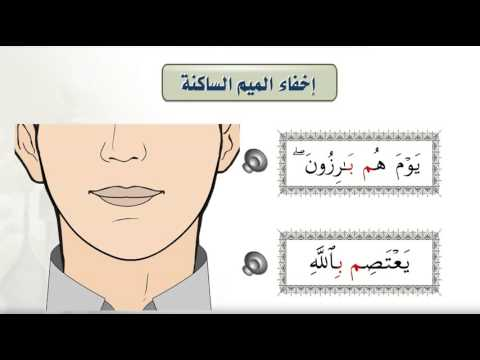 ما الفرق بين الإقلاب والإخفاء الشفوي؟؟
الإدغام مع الميم نحو ( ولكم ما كسبتم ) للتماثل
الإظهار مع بقية الحروف نحو ( لعلهم يتقون )
حذر الناظم من إخفاء الميم عند الواو للتقارب وعند الفاء للتجانس نحو ( لكم وتودون، بل هم في شك )
فَلْتَعْرِفِ                        فلتُعرَفِ
معْ     بسكون العين للوزن وهي لغة عند العرب، ولو فتحت لخرج من الرجز للكامل
مِنْ «إِبْغِ حَجَّكَ                 بقطع الهمزة للوزن وإلا فهي همزة وصل تحذف في الدرج
فِي أَرْبَعِ                           بترك التنوين للوزن وإلا فالأصل تنوينها لعدم إضافتها
وَعَشْـرَةٍ                        بإسكان الشين مع المؤنث وفتحها مع المذكر مثل ( تلك عشرة كاملة ) للأيام ، ( اثنتا عشرة عينا ) للعين بنية التأنيث المجازي ولتأنيث اثنتا 
فَعِ    من الوعي وتضاف للعين هاء السكت إذا انفردت وقصد بها الأمر  ( عه)
وَأَظْهِرَنَّ لَامَ فِعْلٍ مُطْلَقَا   مقيدة بما ذكره الناظم بعدها من أمثلة  في نحو قل نعم وقلنا والتقى
اللامات السواكن تنحصر في خمسة أنواع وهي:1- لام التعريف أي: لام "أل".2- لام الفعل.3- لام الحرف.4- لام الاسم.5- لام الأمر.وفيما يلي أحكام كل منها بالتفصيل:
أولا: حكم لام "أل":وهي اللام المعروفة بلام التعريف الدَّاخلة على الأسماء، وتكون زائدة عن بنية الكلمة دائمًا سواء أمكن استقامة الكلمة بدونها مثل: {الْأَرْضِ} 1 أم لم يمكن مثل: {الَّذِينَ}
أما "أل" التي يمكن استقامة الكلمة بدونها فلها قبل أحرف الهجاء حالتان:1- حالة الإظهار. 2- حالة الإدغام.أما حالة الإظهار:فتسمى "أل" فيها باللام القمرية وتختص بأربعة عشر حرفًا مجموعة في قول الشيخ الجمزوري: "ابْغِ حَجَّكَ وّخَفْ عَقِيمَهُ«          ووجه تسميته بالإظهار القمري: فعلى طريقة التشبيه؛ حيث شبهت اللام بالنَّجم والحروف الأربعة عشر بالقمر بجامع ظهوركل مع الآخر وعدم خفائه معه.
وأما حالة الإدغام:فتسمى "أل" فيها باللام الشمسية، وهي تختص بالأربعة عشر حرفا الباقية من أحرف الهجاء - وقد جمعها صاحب التحفة في أوائل كلم هذا البيت:طِبْ ثم صِلْ رَحِماً تفُزْ ضِفْ ذَا نِعَمْ ... دعْ سوءَ ظّنٍ زُرْ شريفاً للكرمْ  
ووجه تسميته بالإدغام الشمسي: فعلى طريقة التشبيه حيث شبهت اللام بالنجم والحروف الأربعة عشر بالشمس بجامع خفاء كل عند الآخر وعدم ظهوره معه
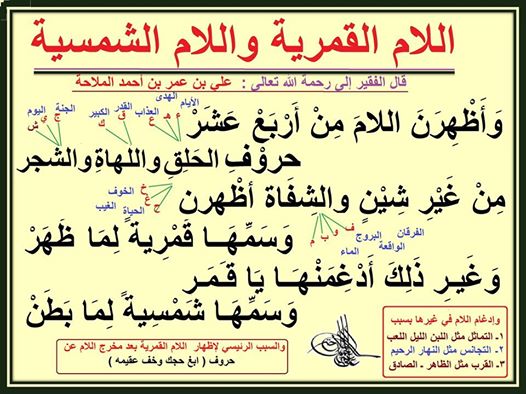 فَائدةٌ :لقد جاء ضمن الأمثلة السابقة لفظ الجلالة: "الله"، وتصريفه كالآتي:الأصل فيه "إله" دخلت عليه أل فصار: الإله، ثم حذفت الهمزة الثانية للتخفيف فصار "ال- له" ثم أدغمت لام "أل" في اللام الثانية للتماثل فصار: الله، ثم فخِّمت اللام للتعظيم بعد الفتح والضم دون الكسر لمناسبته للترقيق فصار: "الله"
ثانيًا: حكم لام الفعلوهي اللام الساكنة الواقعة في فعل سواء كان ماضيًا أو مضارعًا أو أمرًا، وفي كل إما متوسطة أو متطرفة، فالماضي مثل: {الْتَقَى}، {أَنْزَلْنَاهُ}، والمضارع مثل: {يَلْتَقِطْهُ}، {أَلَمْ أَقُلْ لَكَ}، والأمر مثل: {وَأَلْقِ}، {وَتَوَكَّلْ}
 حكمها الإظهار إلا مع اللام والراء   نحو {قُلْ لا أَسْأَلُكُمْ} 7، {وَقُلْ رَبِّ}، {وَيَجْعَلْ لَكُمْ جَنَّاتٍ}.
ثالثًا: حكمُ لامِ الحرفِوهي اللام الواقعة في حرف وذلك في "هل، بل" فقط ولا توجد غيرهما في القرآن.وحكم "بل" وجوب الإظهار نحو: {بَلْ هُمْ فِي شَكٍّ يَلْعَبُونَ} 1، ما لم يقع بعدها لام أو راء فتدغم في اللام للتماثل مثل: {بَلْ لَمَّا يَذُوقُوا عَذَابِ}، وفي الراء للتقارب مثل: {بَلْ رَفَعَهُ اللَّهُ إِلَيْهِ}، ويستثنى منها: {بَلْ رَانَ} وذلك لوجوب السكت عليها، والسكت يمنع الإدغام.وأما حكم "هل" فيجب إظهار لامها دائمًا نحو: {هَلْ تَرَبَّصُونَ بِنَا}، إلا إذا وقع بعدها لام فتدغم فيها للتماثل مثل: {فَقُلْ هَلْ لَكَ إِلَى أَنْ تَزَكَّى} أما وقوع الراء بعدها فلم يوجد في القرآن.
رابعًا: حكمُ لامِ الاسمِوهي اللام الواقعة في كلمة فيها إحدى علامات الاسم أو تقبل إحداها، وتكون دائمًا متوسطة وأصلية: أي من بنية الكلمة مثل: {أَلْسِنَتِكُمْ} {وَأَلْوَانِكُمْ}، {سَلْسَبِيلاً}، {سُلْطَانٌ}.
 وحكمها وجوب الإظهار مطلقًا.
خامسًا: حكمُ لامِ الأمرِوهي اللام الساكنة الزائدة عن بنية الكلمة والتي تدخل على الفعل المضارع فتحوله إلى صيغة الأمر وذلك بشرط أن تكون مسبوقة بثم أو الواو أو الفاء، ومثال المسبوقة بثم نحو: {ثُمَّ لْيَقْضُوا تَفَثَهُمْ} ، ومثال المسبوقة بالواو نحو: {وَلْيُوفُوا نُذُورَهُمْ} ومثال المسبوقة بالفاء نحو: {فَلْيَمْدُدْ بِسَبَبٍ إِلَى السَّمَاءِ}.وحكمها: وجوب الإظهار مطلقًا كلام الاسم.
 من الممكن أن لا تندرج لام الأمر في اللامات السواكن لأنها تتحرك إذا لم تسبق بحرف عطف  ( و، ف، ثم ) مثل ( لِينفق ذو سعة من سعته )
مقدمة للمثلين والمتقاربين والمتجانسين
المثلان والمتقاربان والمتجانسان
متقاربين :    بسكون التاء أو حذفها للوزن
فَالصَّغِيرَ  مفعول به مقدم
بِالْـمُثُلْ  أي بالأمثلة
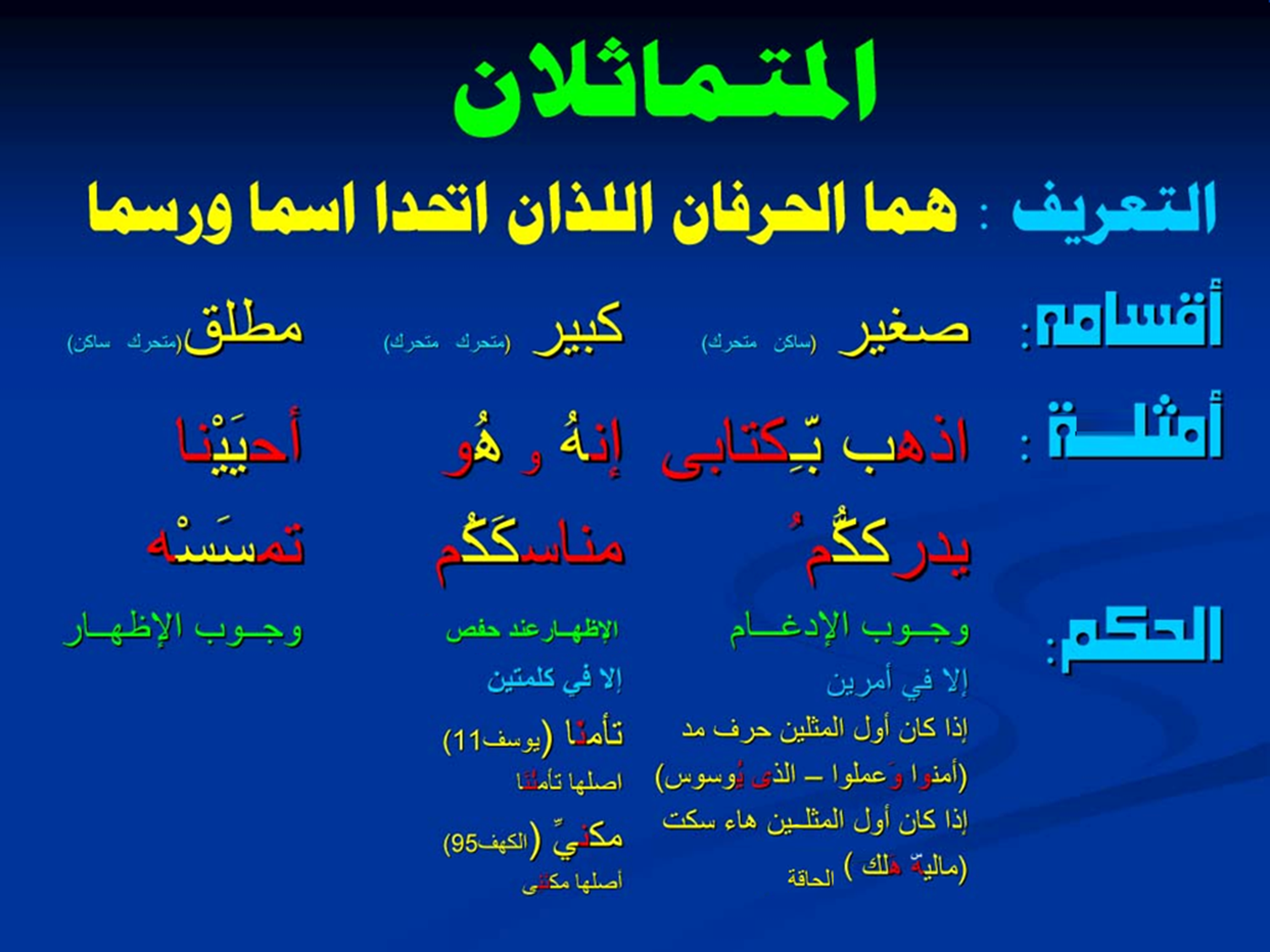 المثلان
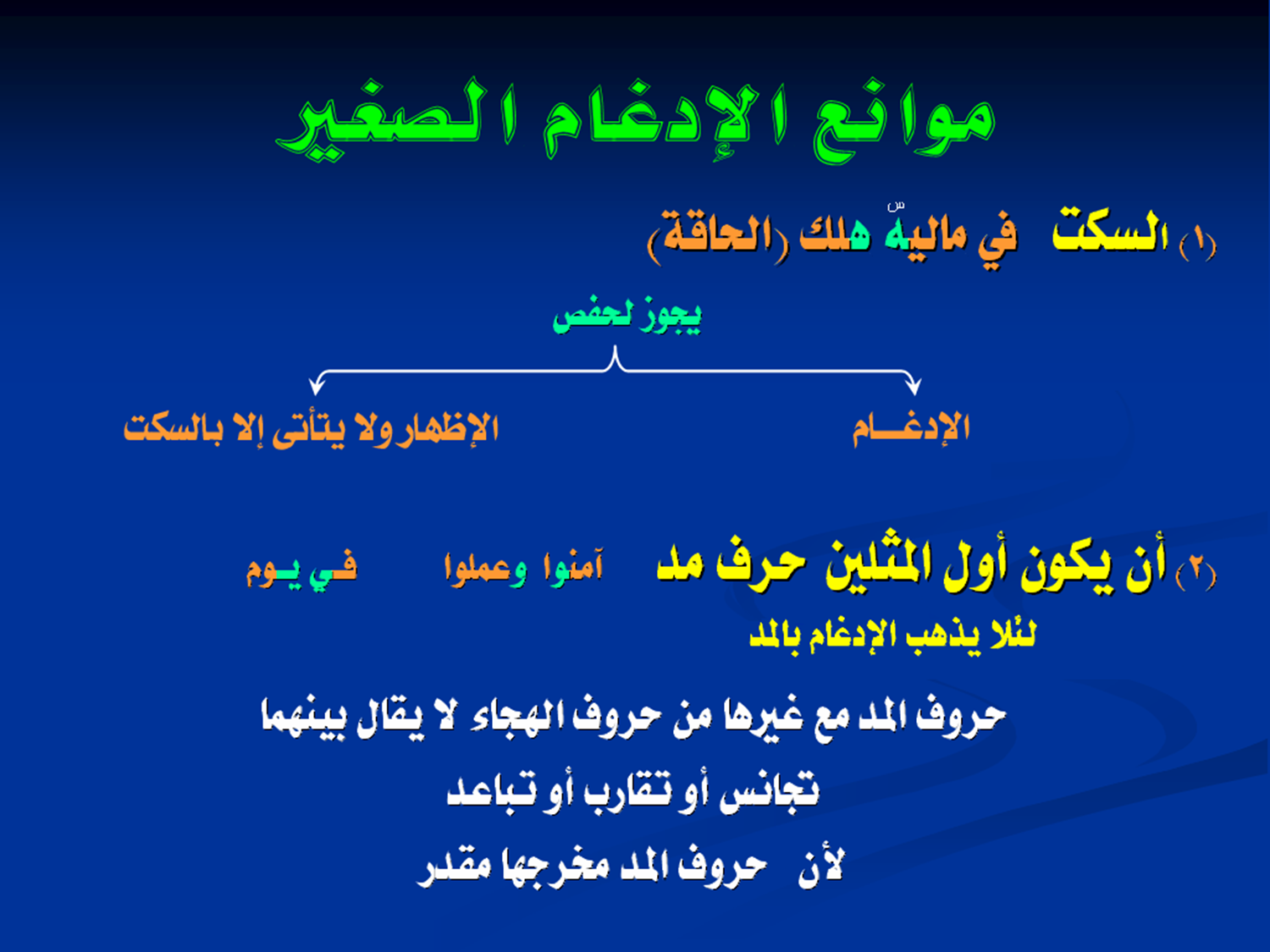 المتقاربان
هما الحرفان اللذان تقاربا مخرجا أو صفة أو مخرجا وصفة 
وكل قسم منها ينقسم إلى ثلاثة أقسام صغير وكبير ومطلق
 أنسب الأقوال في معنى التقارب أنه نسبي لشموله ما ورد فيه الإدغام سواء كان من عضو واحد أو من عضوين
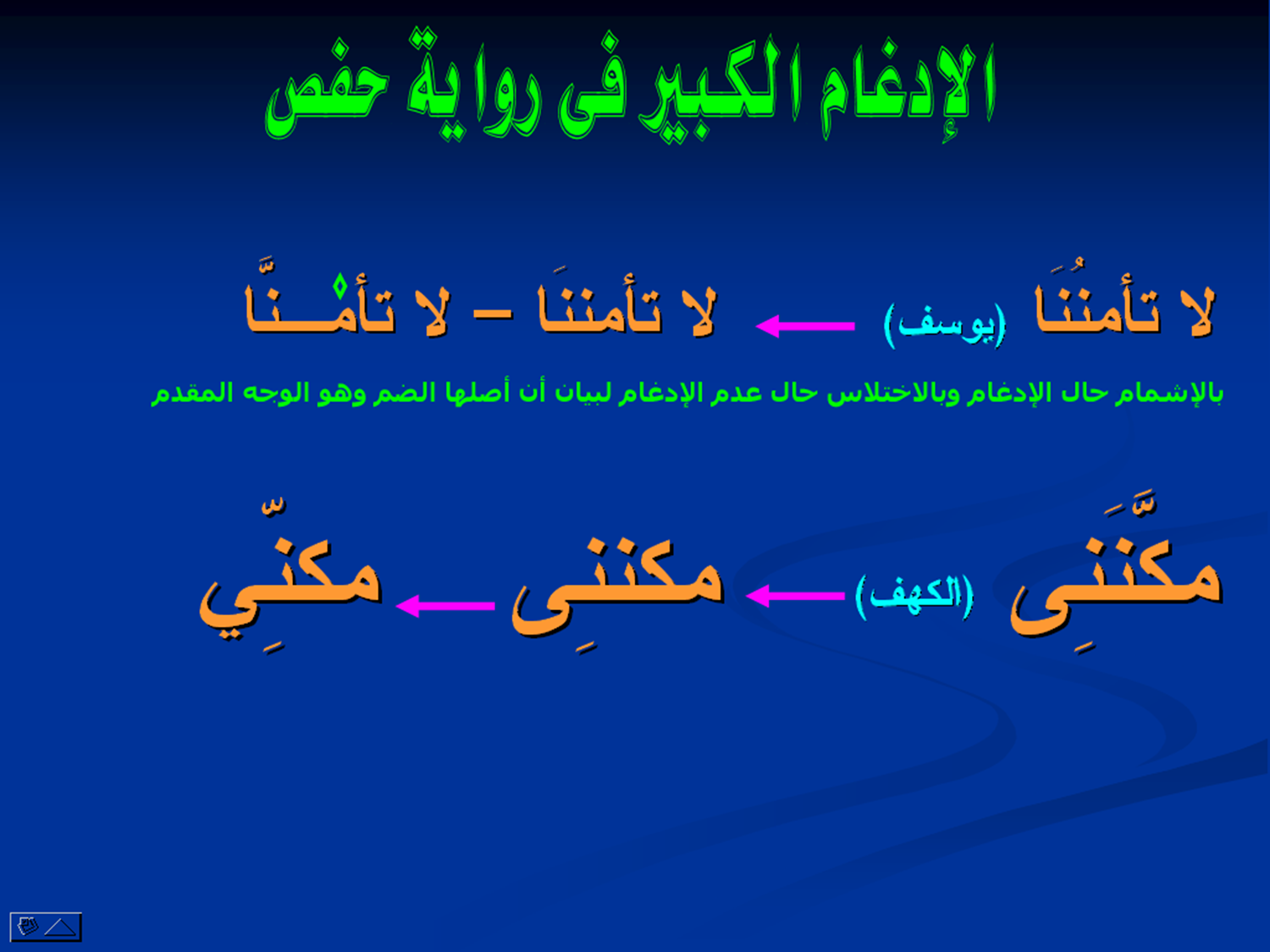 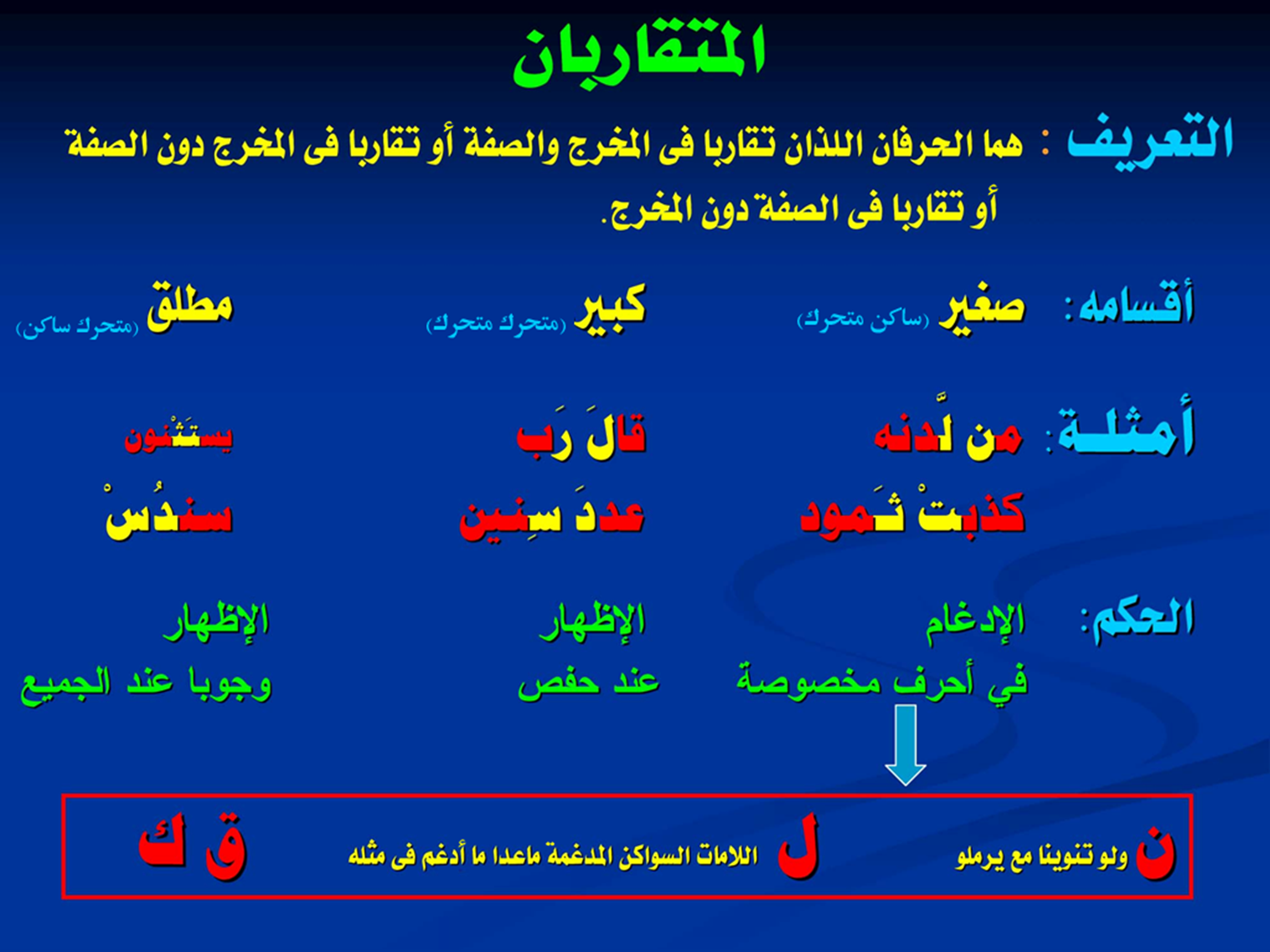 المتقاربان(مخرجا)
المتقاربان(صفة)
المتقاربان(مخرجا وصفة)
خلاصة المتقاربين
الإظهار في المتقاربين الصغير عند حفص
الحكم العام الغالب في الصغير منه (وهو المقصود )الإظهار إلا في بعض المسائل  المبوبة في أبواب أخرى: منها النون الساكنة مع ( ي ، و ، ل ، ر ).
اللام الشمسية مع حروفها عدا مع اللام فمن قبيل المثلين.
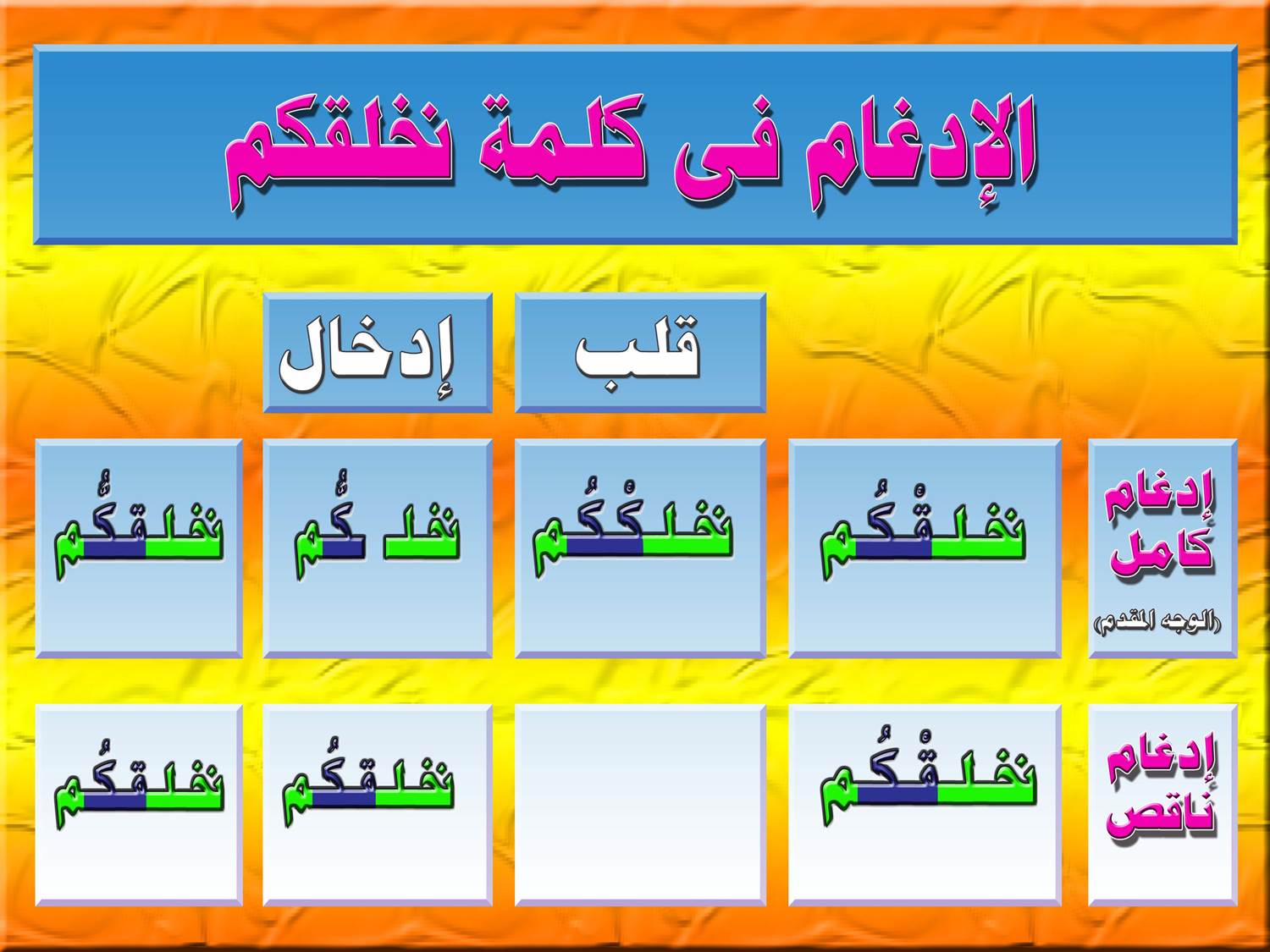 المتجانسان
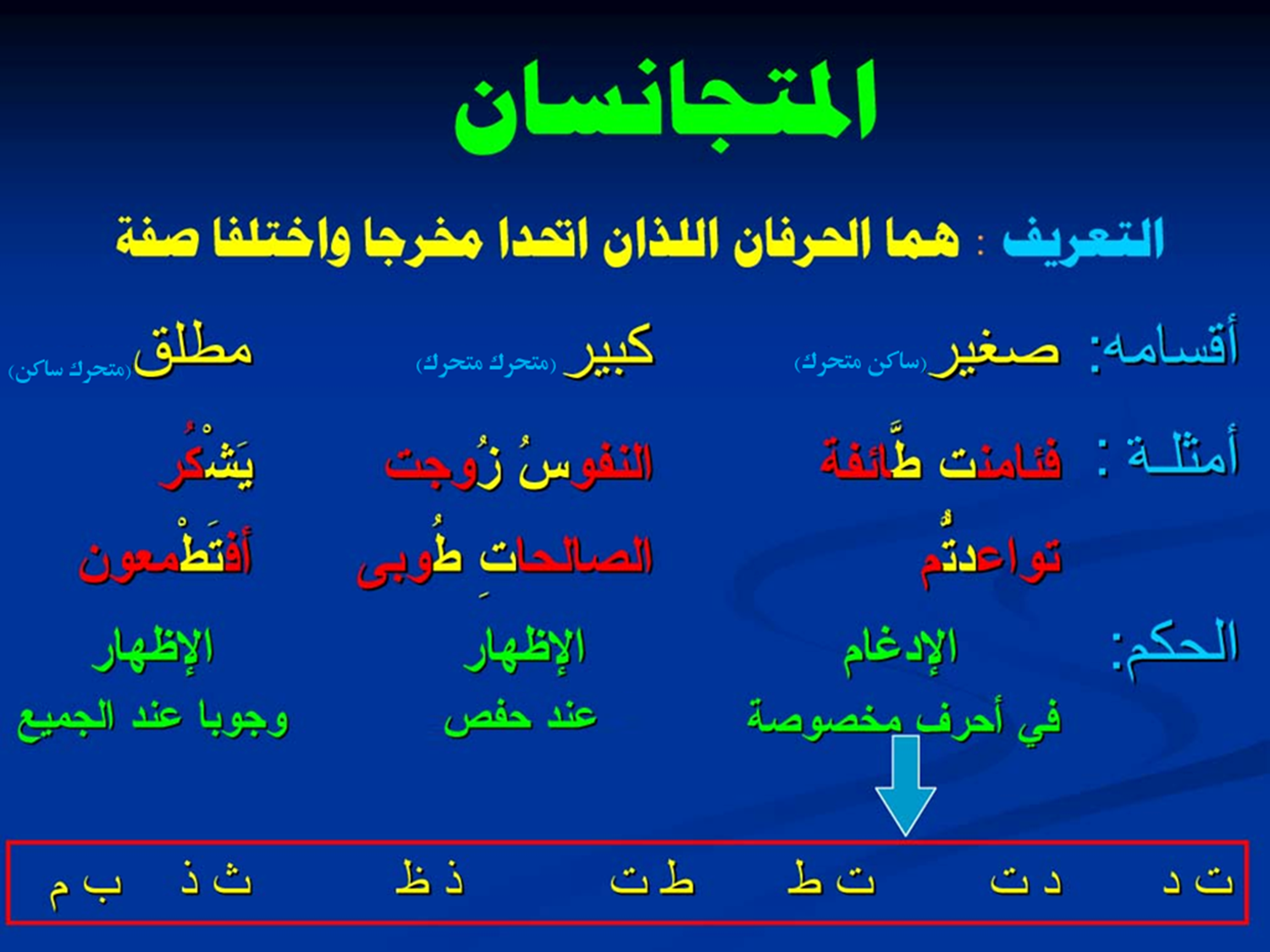 ما استثني من المتجانسين
* الدال في التاء : مثال قوله تعالى:﴿قَدْ تَبَيَّنَ﴾.
* التاء في الدال : مثال قوله تعالى:﴿فَلَمَّا أَثْقَلَت دَّعَوَا اللَّهَ﴾.
* التاء في الطاء : مثال قوله تعالى :إِذْ هَمَّت طَّائِفَتَانِ﴾.
* الطاء في التاء : مثال قوله تعالى:﴿أَحَطتُ﴾ وتدغم إدغاماً ناقصاً, أي تبقى صفة التفخيم.
* الذال في الظاء : مثال قوله تعالى:﴿إِذ ظَلَمْتُمْ﴾.
* الثاء في الذال : مثال قوله تعالى:﴿يَلْهَث ذَّلِكَ﴾.
* الباء في الميم : مثال قوله تعالى:﴿ارْكَب مَّعَنَا﴾.
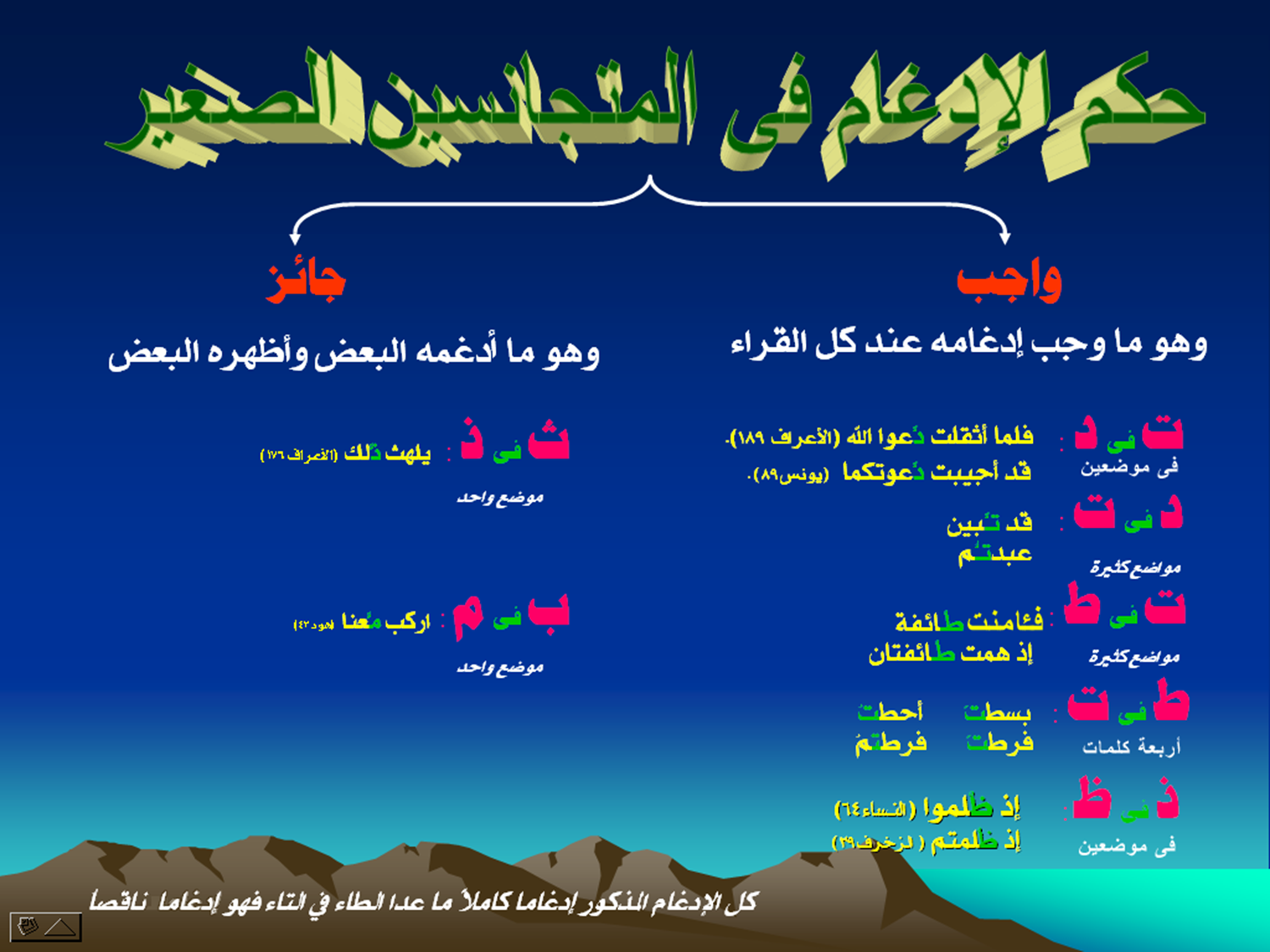 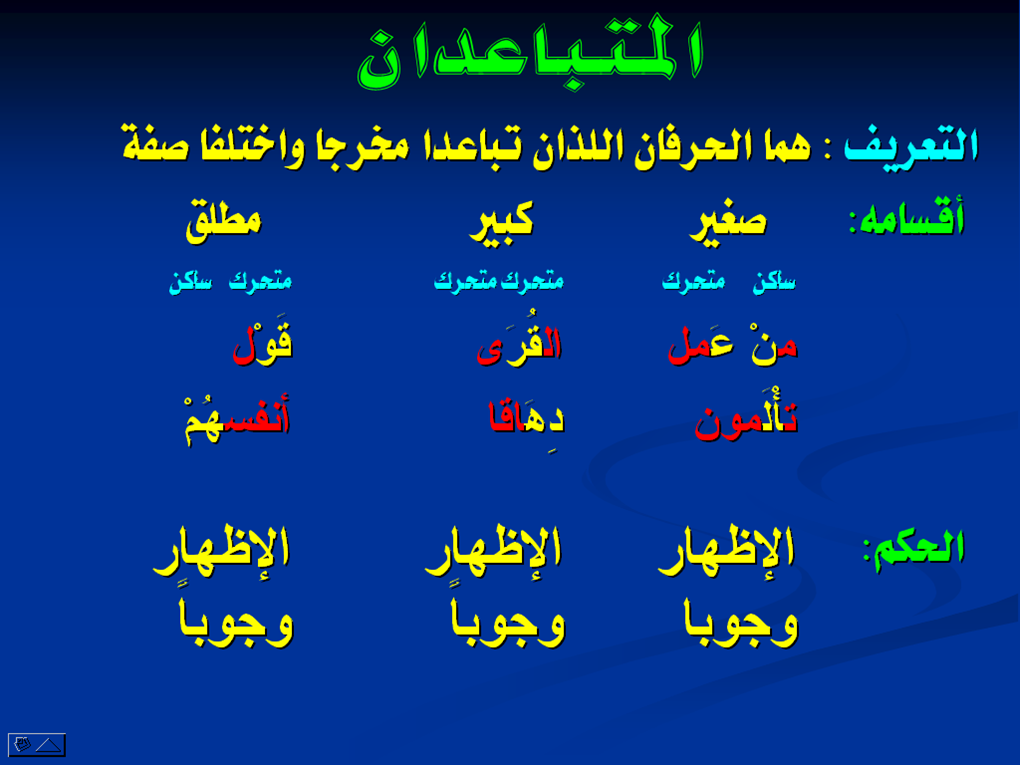 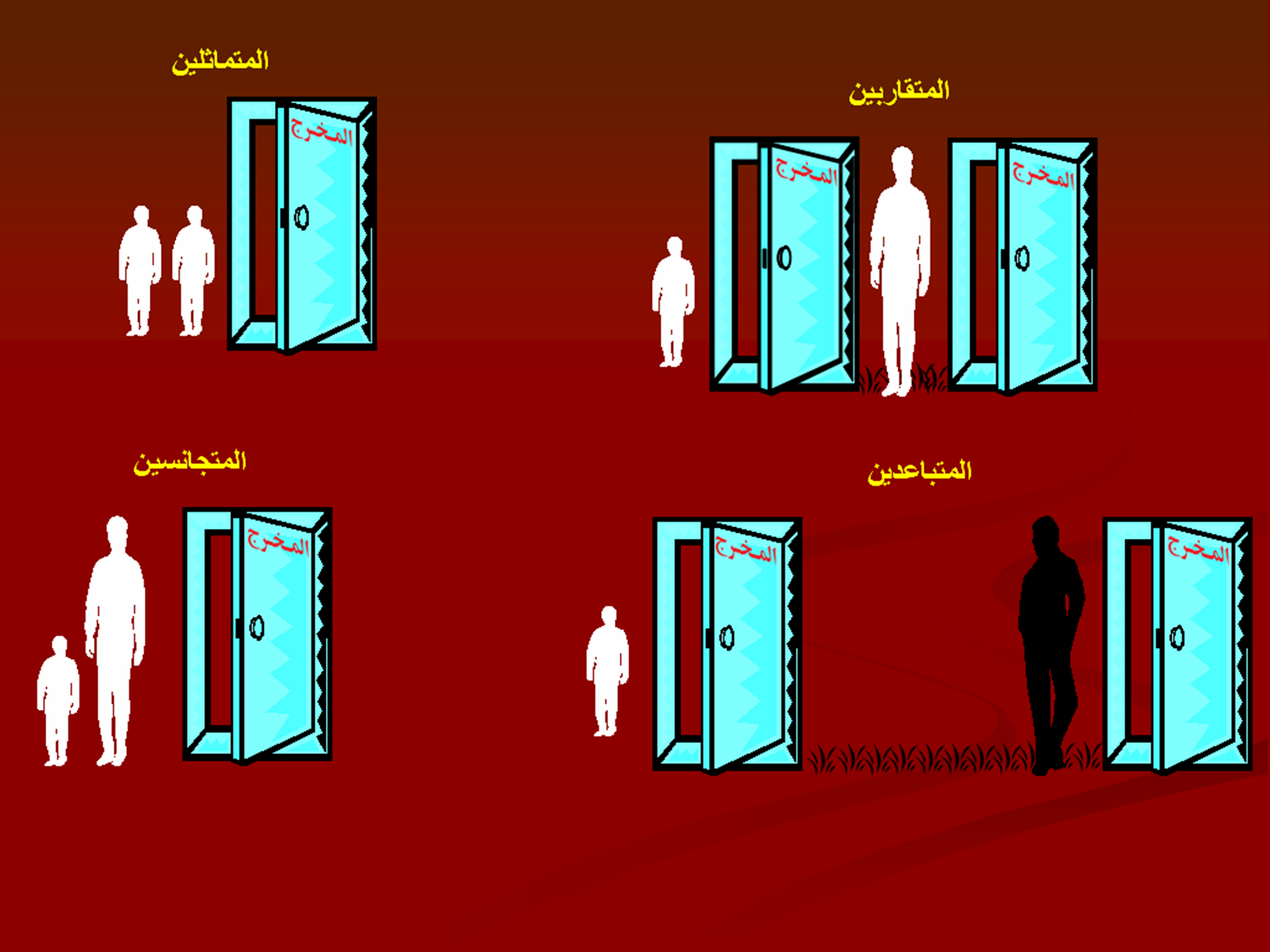 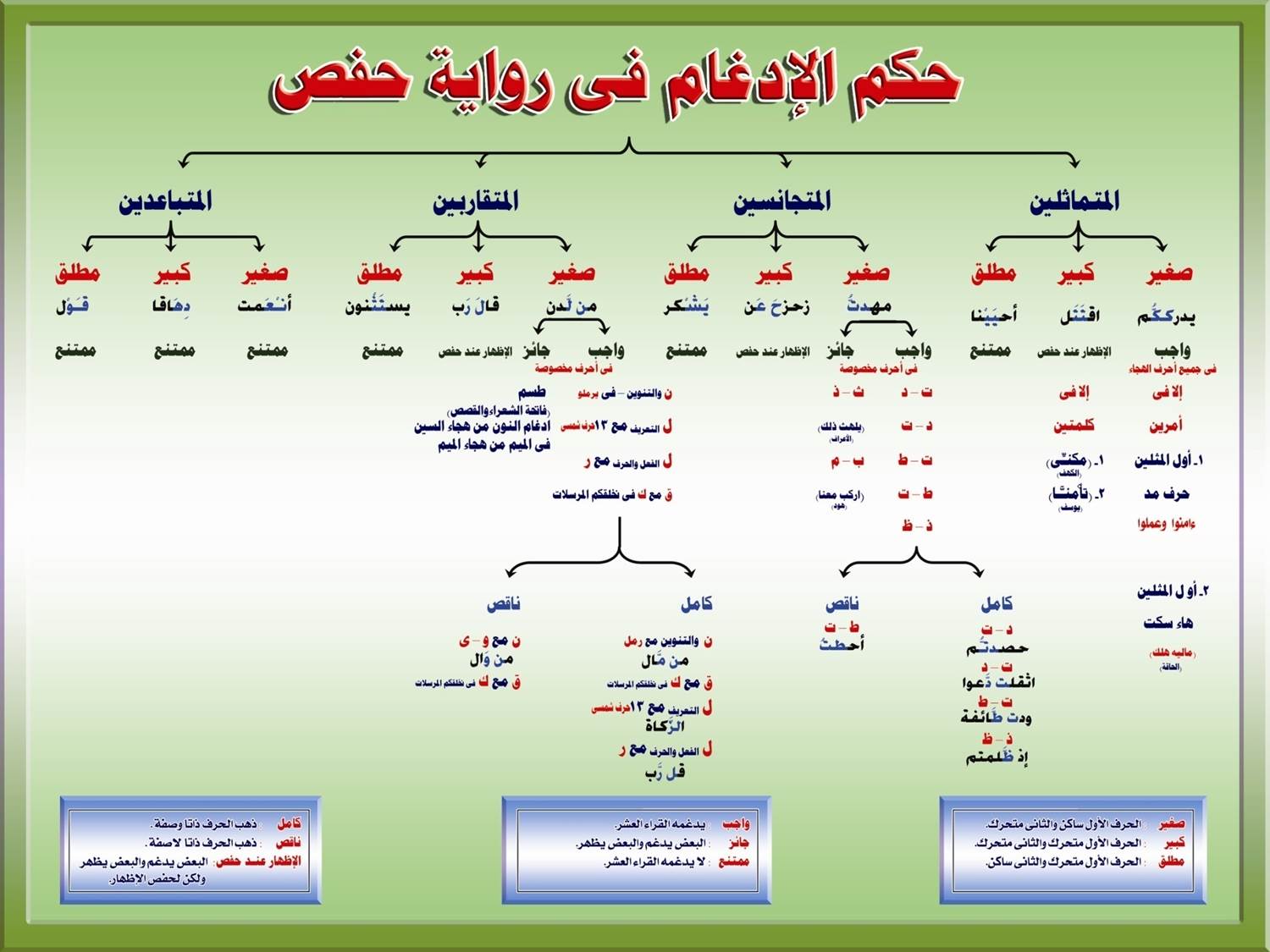 باب أقسام المد
سبب : بإسكان الباء للوزن وهي في الأصل مكسورة
بدونه: ولا يجيز من النحويين الجر في ( دون ) بالباء  إلا الأخفش والباقون يجرونها بـ  ( من ) 
تجتلب:   تنطق ويجلب نطقها بسهولة
غير: بالحركات الثلاث
فالطبيعي:  بالنصب خبر كان مقدم     
ويلاحظ انتهاء شطرتي البيت بساكنين وهذا يسمى التذييل في العروض وهو زيادة ساكن على ما آخره وتد مجموع ( حركتان وسكون) وهو شاذ في الرجز خصوصا المجزوء منه والتذييل لا يطرد بكثرة إلا في مجزوء البسيط والكامل.
المــــــد
تعريف المد والقصر
والمدُّ معناه لغةً: الزيادة، ومنه قوله تعالى: {وَيُمْدِدْكُمْ بِأَمْوَالٍ وَبَنِينَ} أي يزيدكم.
واصطلاحًا: إطالة الصوت بحرف المد أو اللِّين عند وجود السبب.وضدُّه القَصْرُوالقصر لغة: الحبس والمنع، ومنه قوله تعالى: {حُورٌ مَقْصُورَاتٌ فِي الْخِيَامِ} أي محبوسات فيها، وقوله تعالى: {فِيهِنَّ قَاصِرَاتُ الطَّرْفِ}
أسماء حروف المد ( مدية ، جوفية ، هوائية ، خفية )
 المقصود بالسبب المذكور في النظم ( السبب اللفظي والمعنوي) اللفظي   ( الهمز والسكون ) والمعنوي (المبالغة في التعظيم والنفي ) وهو يلحق بالمد الفرعي كما سيأتي إن شاء الله.
ملخص شروط حروف المد
الألف لا تكون إلا حرف مد ولين، وأما الواو والياء فلهما ثلاثة أحوال:1- أن تكونا حرف مد ولين، وهذا إذا سكنتا وضم ما قبل الواو، وكسر ما قبل الياء.
2- أن تكونا حرفي لين فقط، وهذا إذا سكنتا وانفتح ما قبلهما كما سبق.3- أن تكونا حرفي علة فقط، وذلك إذا تحركتا بأي حركة كانت، وأمثلة ذلك غير خافية.وقد أشار صاحب التُّحفة إلى حروف المد واللِّين فقال:حروفُه ثلاثةٌ فَعِيهَا ... من لَفْظِ "واي" وهْيَ في نوحيهاوالكسرُ قبل اليَا وقبل الواوِ ضَمْ ... شرطٌ وفتح قبل ألف يلتزمواللِّين منها اليا وواو سُكِّنا ... إن انفتاح قبل كلٍّ أُعلنا
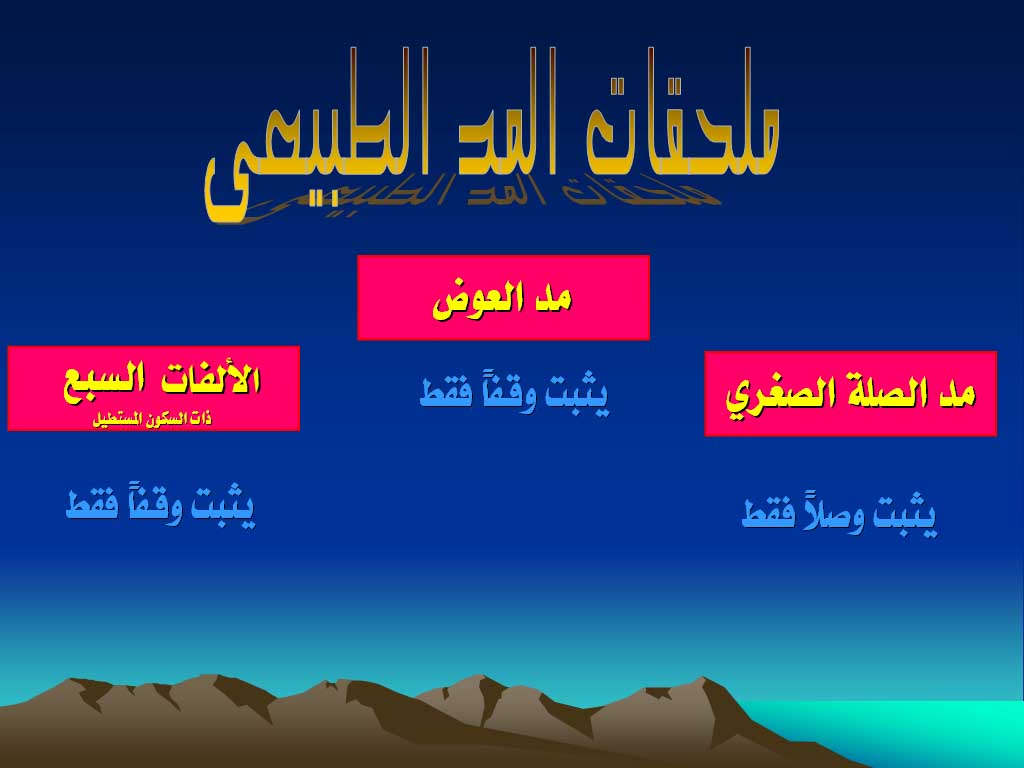 سبب: بتسكين الباء للوزن                     مسجلا: من الإسجال وهو الإطلاق
فعيها: فعل أمر من الوعي والأصل حذف ياءه بناءً ووجدت للضرورة، وقيل بإشباع حركة العين بالياء، وقيل هي لغة يُكتفى فيها بحذف الضم المقدر وقيل بخطاب المؤنث
وهي: بسكون الهاء وهي لغة أهل نجد
ألف: بسكون اللام  للوزن والأصل فتحها وهو حرف الألف
واللين: أي حروف اللين
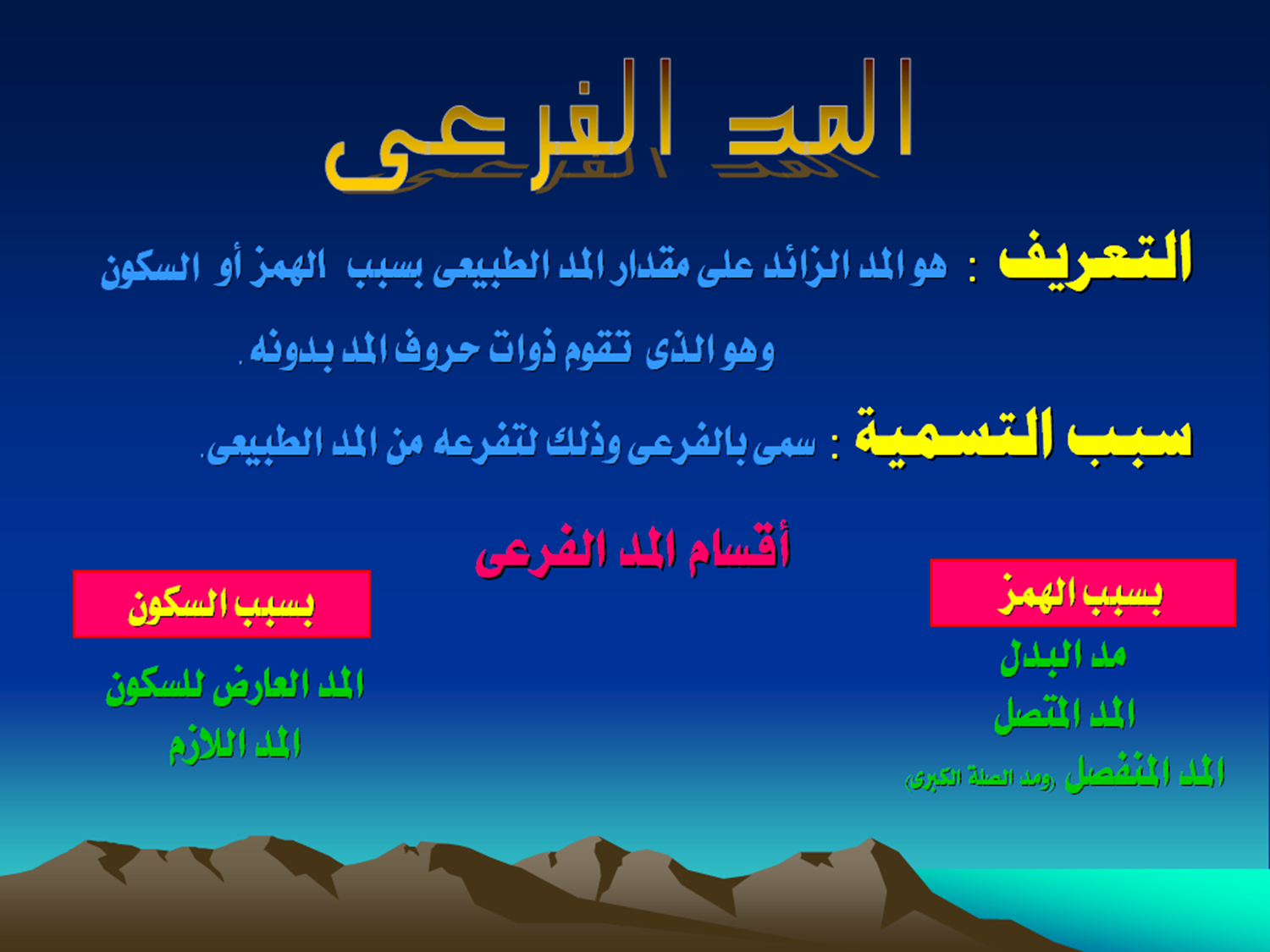 أقسام المد
اليوم الثالثبسم الله الرحمن الرحيم
باب أحكام المد
للمد: خبر مقدم والمبتدأ أحكام
تدوم، اللزوم   علة عروضية باجتماع الساكنين في الرجز وفيه التذييل المذكور سابقا وإن قرئ بالضم ففيه الترفيل وهو زيادة سبب خفيف وهو شاذ في الرجز خصوصا غير المجزوء منه ( التام والمشطور والمنهوك ) لأنه لا يطرد إلا في مجزوء الكامل.
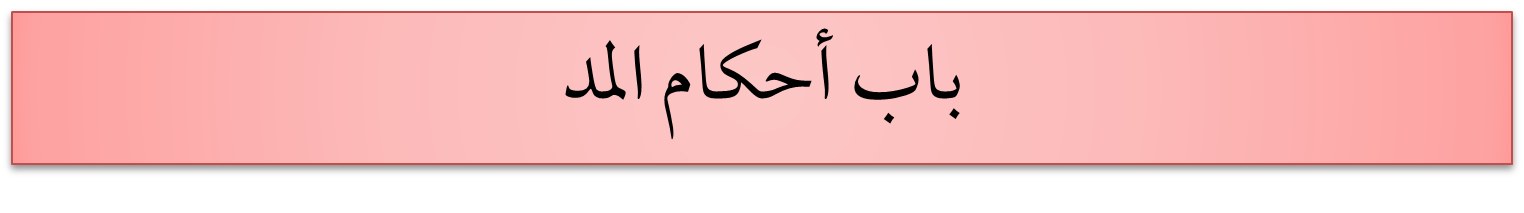 بمتصل بتسكين اللام للوزن والأصل جرها بالباء
وقفا: ويخرج عروض السكون في الوصل كإدغام السوسي في        ( قال رب ) ومن الممكن إلحاقه بالساكن للوقف لكونهما عارضين.
أو: عطفا على الجائز 
بدل: بإسكان اللام للوزن أو فتح الدال وتنوين اللام بالضم 
أصّلا: ليخرج السكون العارض للوقف أو الإدغام
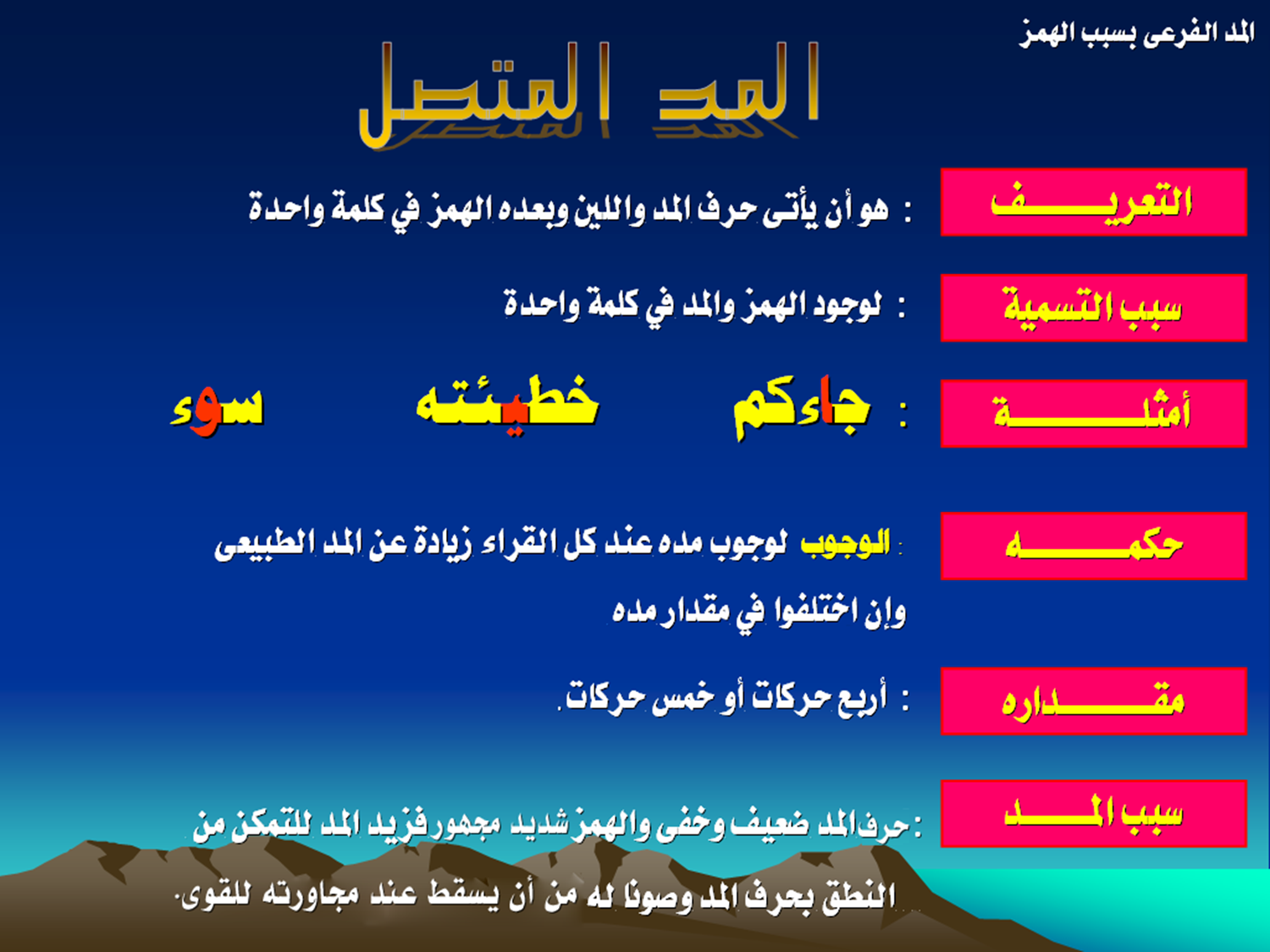 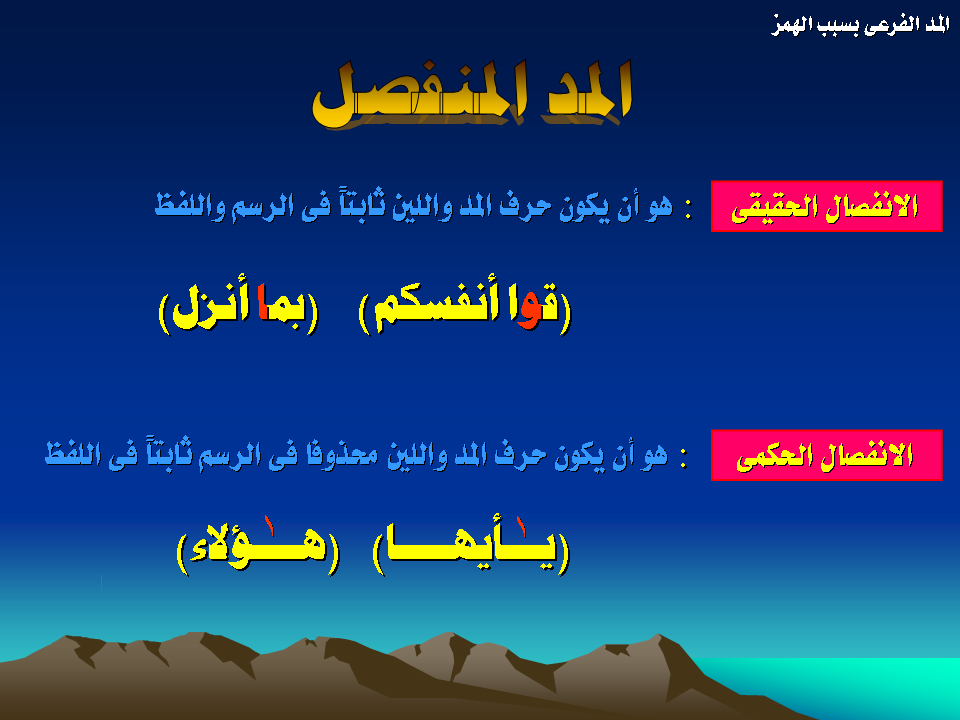 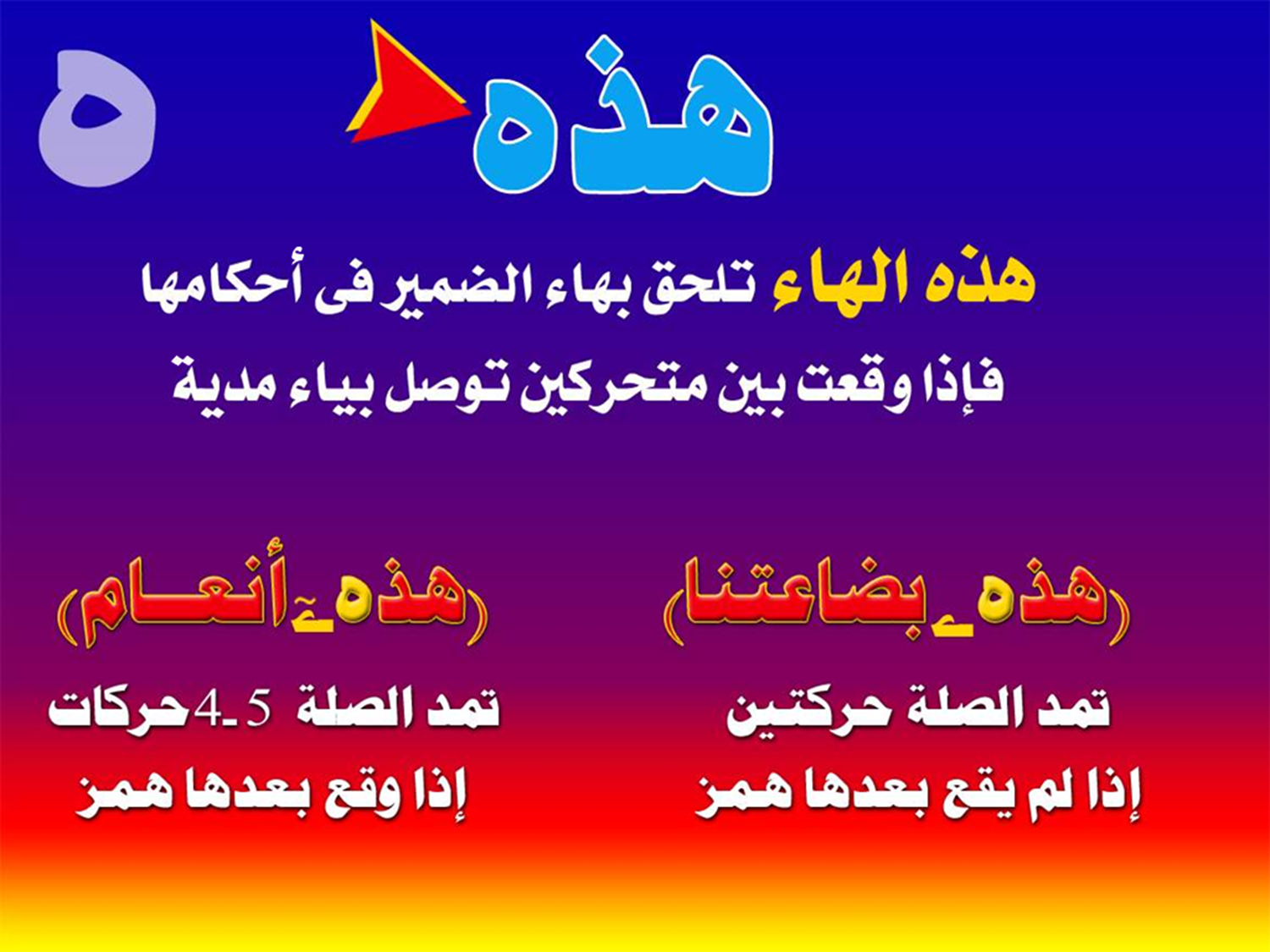 باب أحكام المد
المدود من حيث القوة والضعف
أقوي المدود لازم فما اتصل ** فعارض فذو انفصال فبدل
 مثل قول الله تعالى ( رأى أيديهم ، وجاءو أباهم ، ءآمين البيت الحرام ) 
 لم يقع مد لازم مع الياء في القرآن الكريم.
 سمي اللازم لازما للزوم مده أو للزوم سببه أو للزومه كل قارئ أو للزومه حالة واحدة
علة المد اللازم وشرطه
علة المد اللازم عدم اجتماع ساكنين حالة الوصل فلما اجتمعا اضطرارا ثقل وجود ساكنين متتاليين فاتفق على لزوم مده رواية ودراية وجيء بالمد ليقوم مقام الحركة
يشترط للمد اللازم أن يكون من كلمة واحدة فإن كان في كلمتين حذف الساكن الأول لالتقاء الساكنين على الأصل نحو ( وقالوا اتخذ ، والمقيمي الصلاة )
باب أقسام المد اللازم
لديهم: أي القراء والعلماء
وتلك: أي الأقسام لأن اسم الإشارة مؤنث
فهو: بإسكان الهاء لغة أهل نجد
ثلاثيّ: بالتشديد في الياء والمقصود حرف هجائي مكون من ثلاثة أحرف نطقا وأوسطها ساكن مثل ( كاف، ميم)
وجدا: أي السكون وحرف المد المذكورين في البيت السابق.
كلاهما: أي الكلمي والحرفي
وفي الأبيات لف ونشر مرتب ومعكوس نوضحه إن شاء الله
أقسام المد اللازم
حرفي مثقل ( ميم ألم)
كلمي مثقل
(الصاخة)
المد اللازم
حرفي مخفف (ص~)
كلمي مخفف (ءالآن) بيونس
ما معنى اللف والنشر في اللغة
أمثلة اللف والنشر في القرآن الكريم
المرتب يتضح في قول الله تعالى
المعكوس يتضح في قول الله تعالى
المد اللازم الحرفي
أول السور : أي في أول السور ومنصوب على نزع الخافض
وعين ذو وجهين: وذكّر ذو ولم يقل ذات وجهين  على نية حرف عين ذو وجهين
أخصّ: أي أفضل عند أغلب أهل الأداء  منهم ابن مجاهد أول من سبّع السبعة وتوجيه المد  قياسًا على مذهبهم في الفصل بين الساكنين بالطول ولتمكين النطق بالساكن وهو النون.
ووجه التوسط التفرقة بين ما كان قبله حركة من جنسه وما ليس قبله حركة من جنسه.
ويجوز من الطيبة القصر لكل القراء قياسا على العارض.
المد اللازم الحرفي
لا ألف: استثناء منقطع لانعدام المد في الألف
 وذاك أيضا: أي غير الثلاثي مذكور في فواتح السور.
حي طاهر: والألف ليس منها باعتباره امتدادا للفتحة أو محذوفا لأنه حرف مد وليس همزة أصلية.
الحروف المقطعة مبنية على الوقف أي السكون ولها محترزات تتبين في قول الناظم ( وما سوى الحرف الثلاثي لا ألف......)
يمكن تقسيم اللازم الحرفي إلى أربعة أقسام
الفواتح الأربع عشر
صله سحيرا من قطعك 
 طرق سمعَك النصيحهْ
نص حكيم له سر قاطع
سرّ حصين كلامُه قطْعٌ
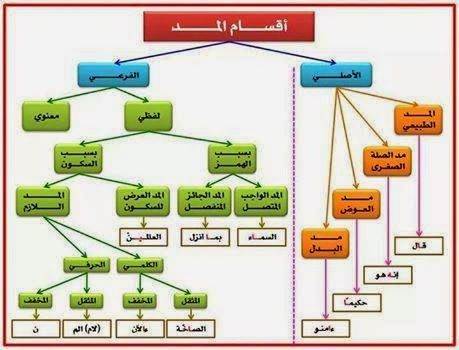 خاتمة التحفة( نسأل الله أن يحسن ختامنا)
أبجد هوز حطي كلمن سعفص قرشت ثخذ ضظغ
فوائد عملية
التسهيل
الاختلاس 
الإمالة الصغرى والكبرى 
الإشمام
توصيات لي ولإخواني من حملة كتاب الله تعالى
إخلاص وتجديد النية دائما 
المداومة على الحفظ والمراجعة والازدياد من طلب العلم 
حفظ المتون 
استخدام التقنيات الحديثة في خدمة القرآن وعلوم الشريعة 
تحقيق وتنقيح أمهات الكتب في مجال علوم القرآن
وآخر دعوانا بتوفيق ربنا             أن الحمد لله الذي وحـــده علا 
 وبعد صلاة الله ثم سلامه           على سيد الخلق الرضــا متنخلا 
 محمد المختار للمجد كعبة         صلاة تباري الريح مسكا ومندلا
وتبدي على أصحابه نفحاتها          بغـــير تنـــــاهٍ زرنبًا وقرنفلا